Sostenibilità ed efficienza energetica nelle sedi INFN
<Ruggero Ricci - LNF>
01.  Bilancio di sostenibilità ambientale INFN
02. Energy management
03. Buone pratiche nei laboratori nazionali	
04. Esperienze a LNF
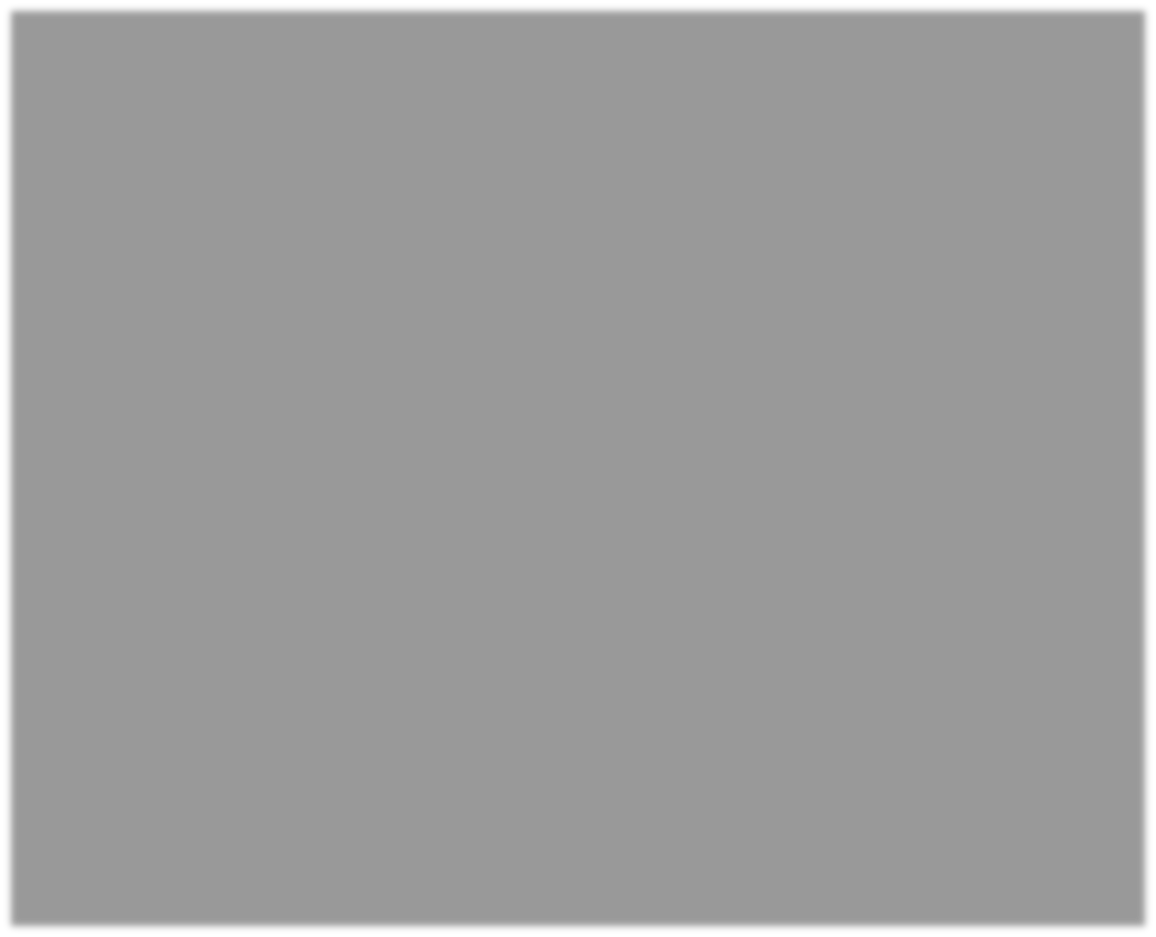 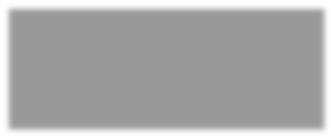 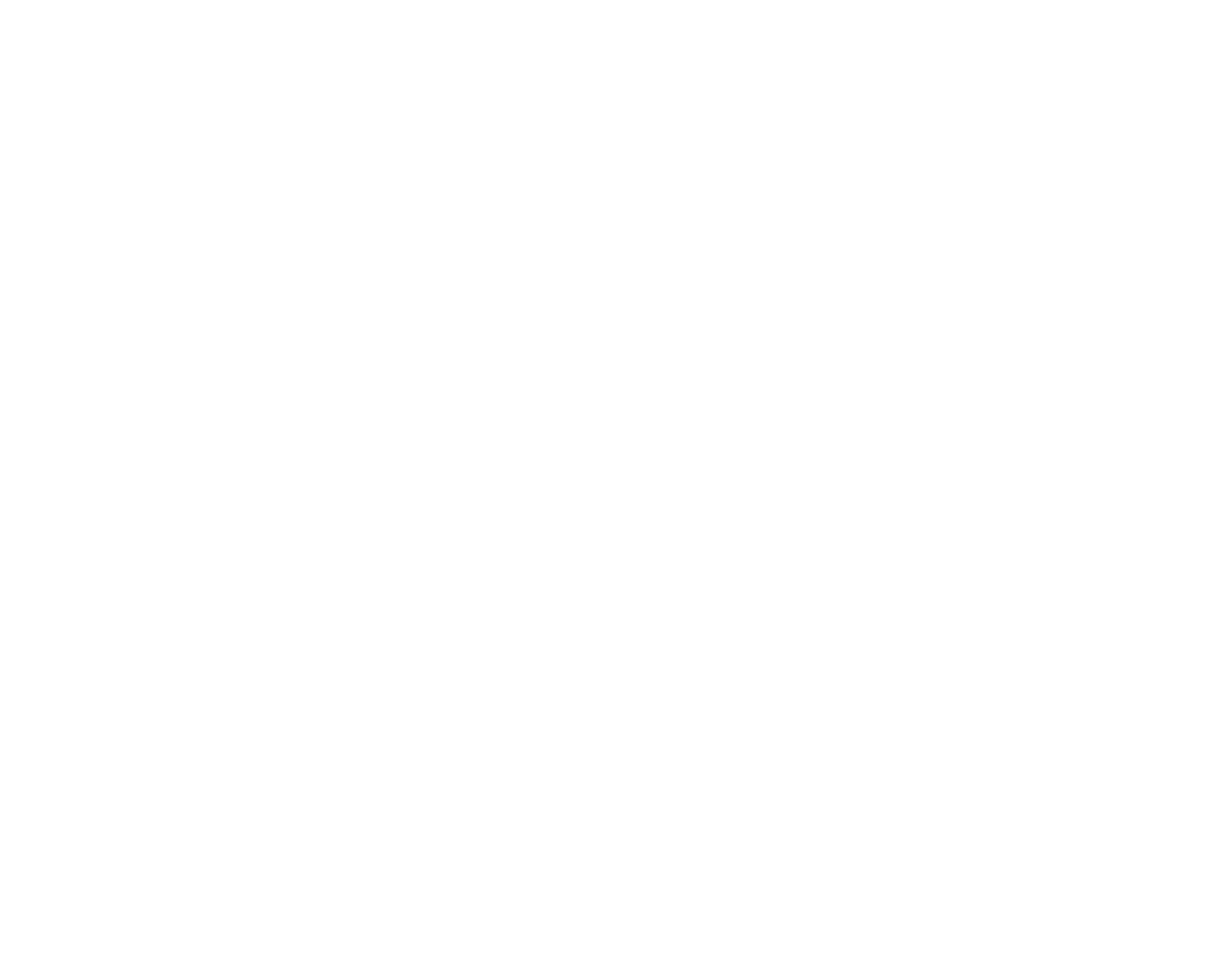 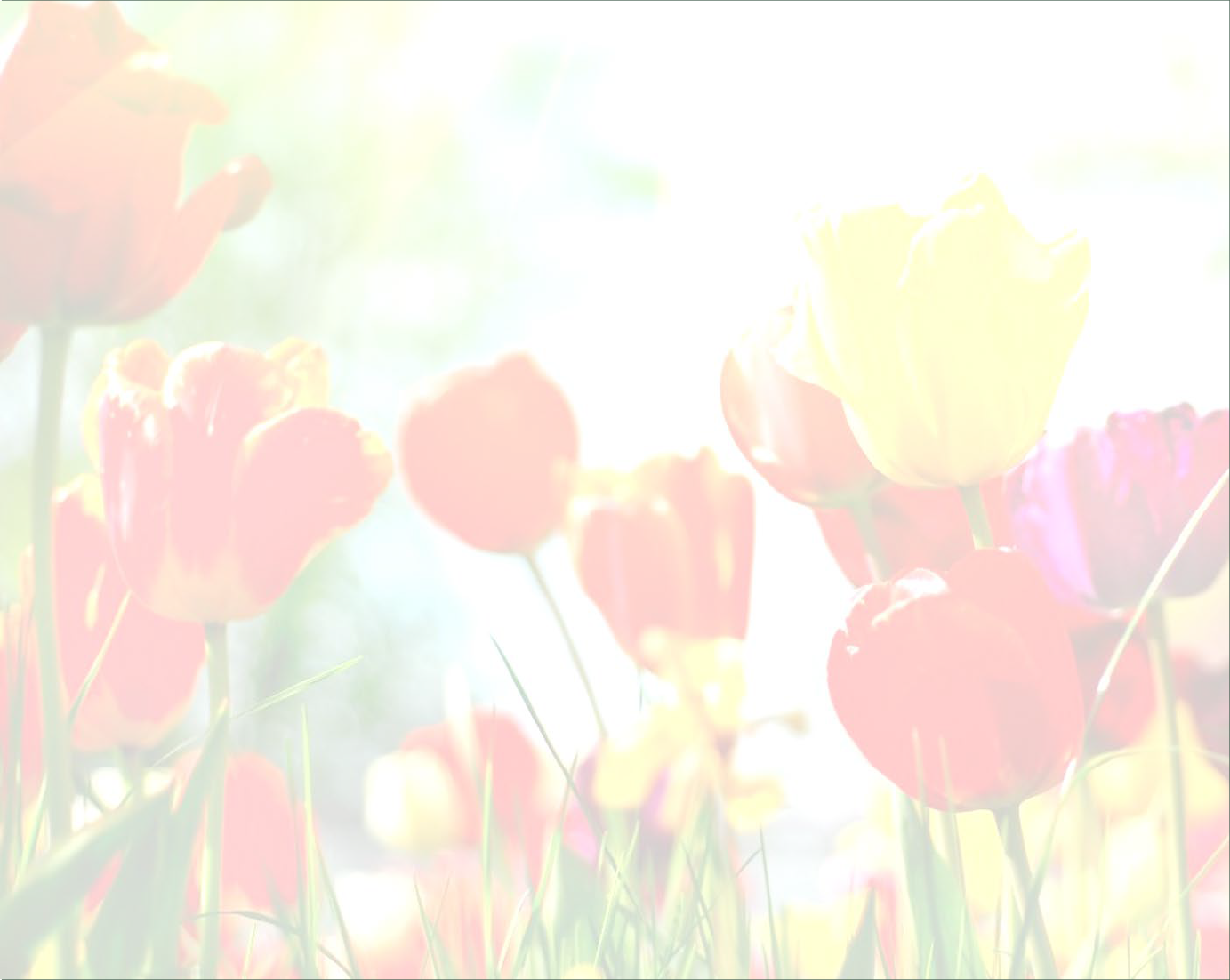 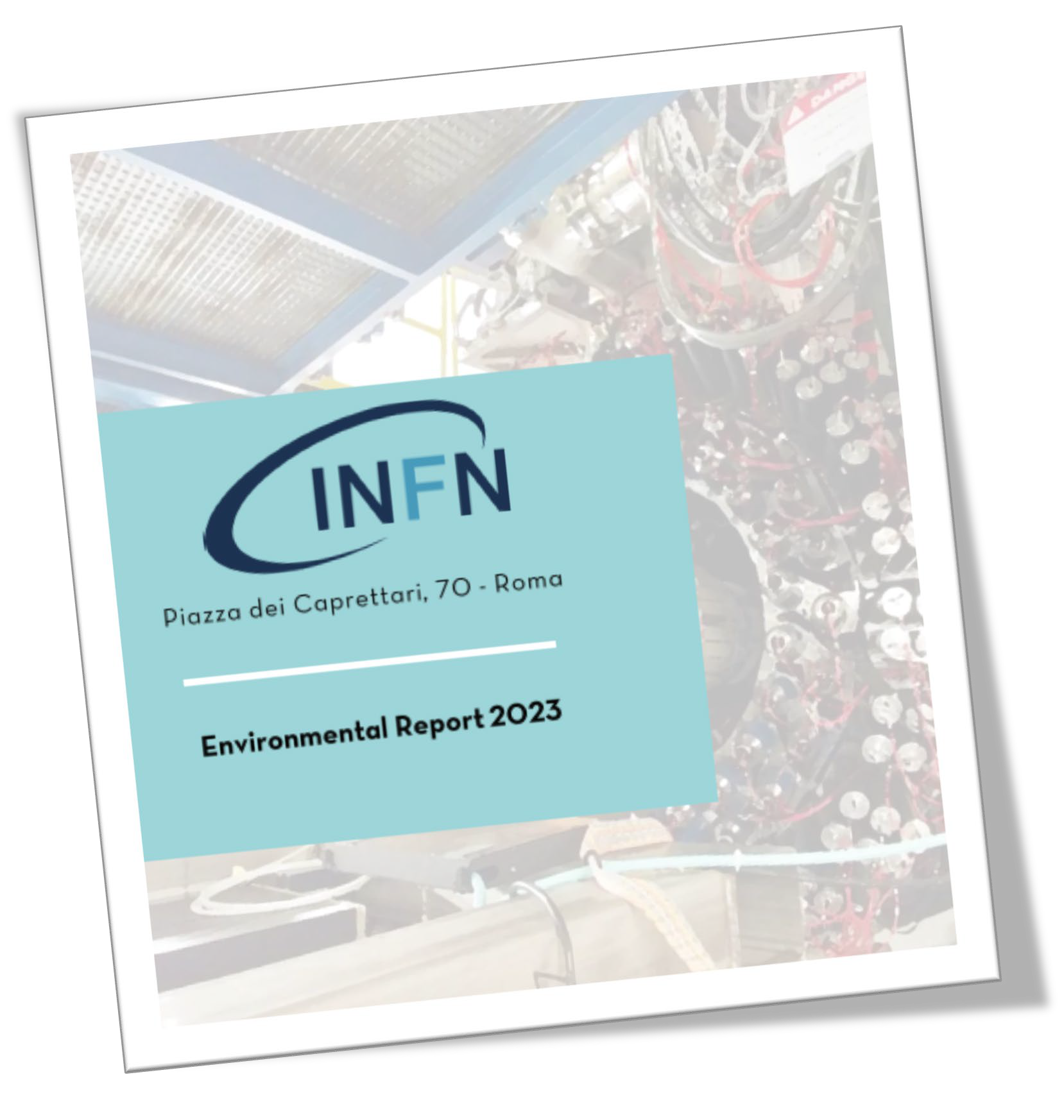 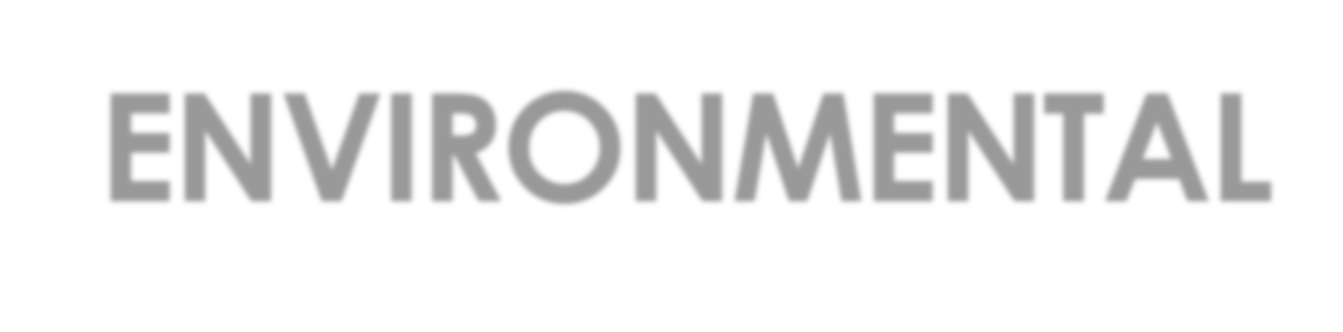 ENVIRONMENTAL REPORT 2024
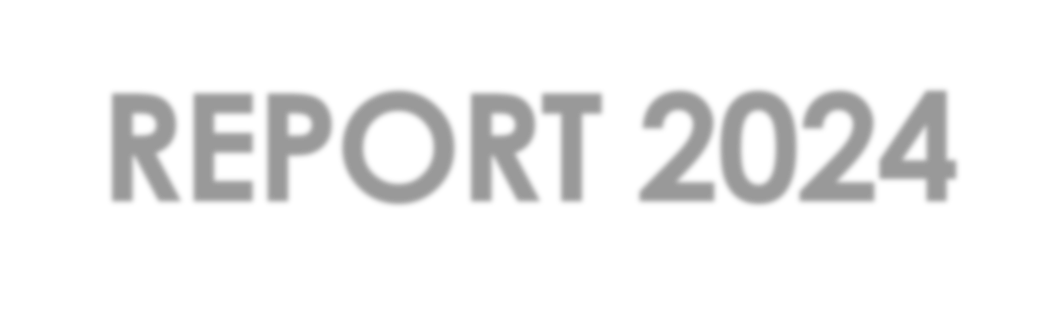 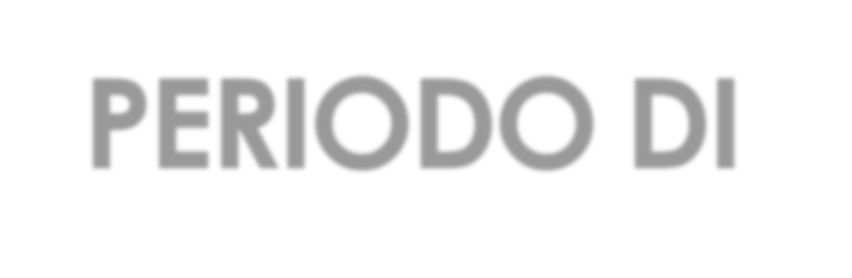 PERIODO DI RIFERIMENTO 2021-22-23
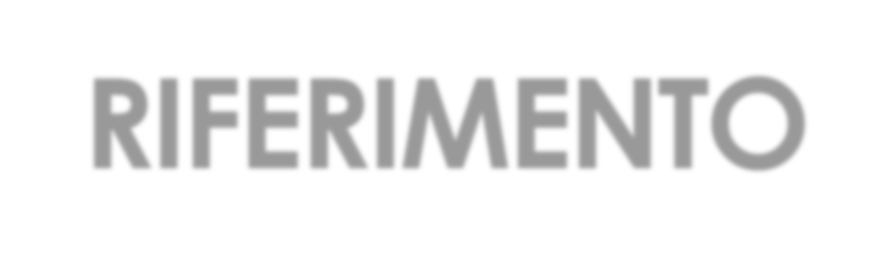 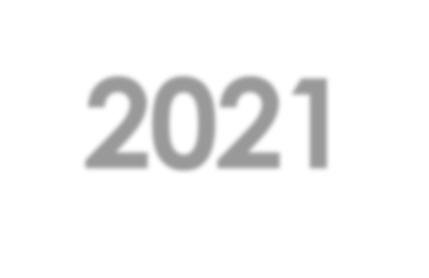 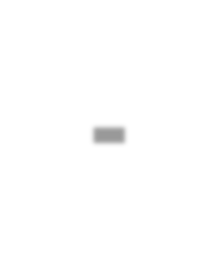 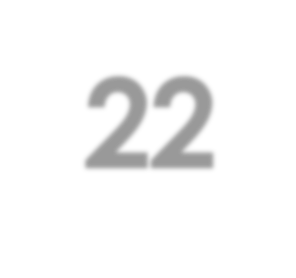 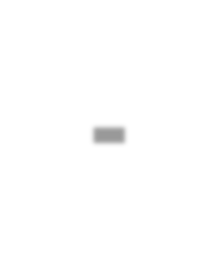 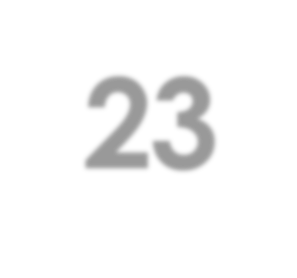 Ottobre 2024
Courtesy of Marta Dalla Vecchia
https://www.infn.it/istituto-infn/sostenibilita-ambientale/
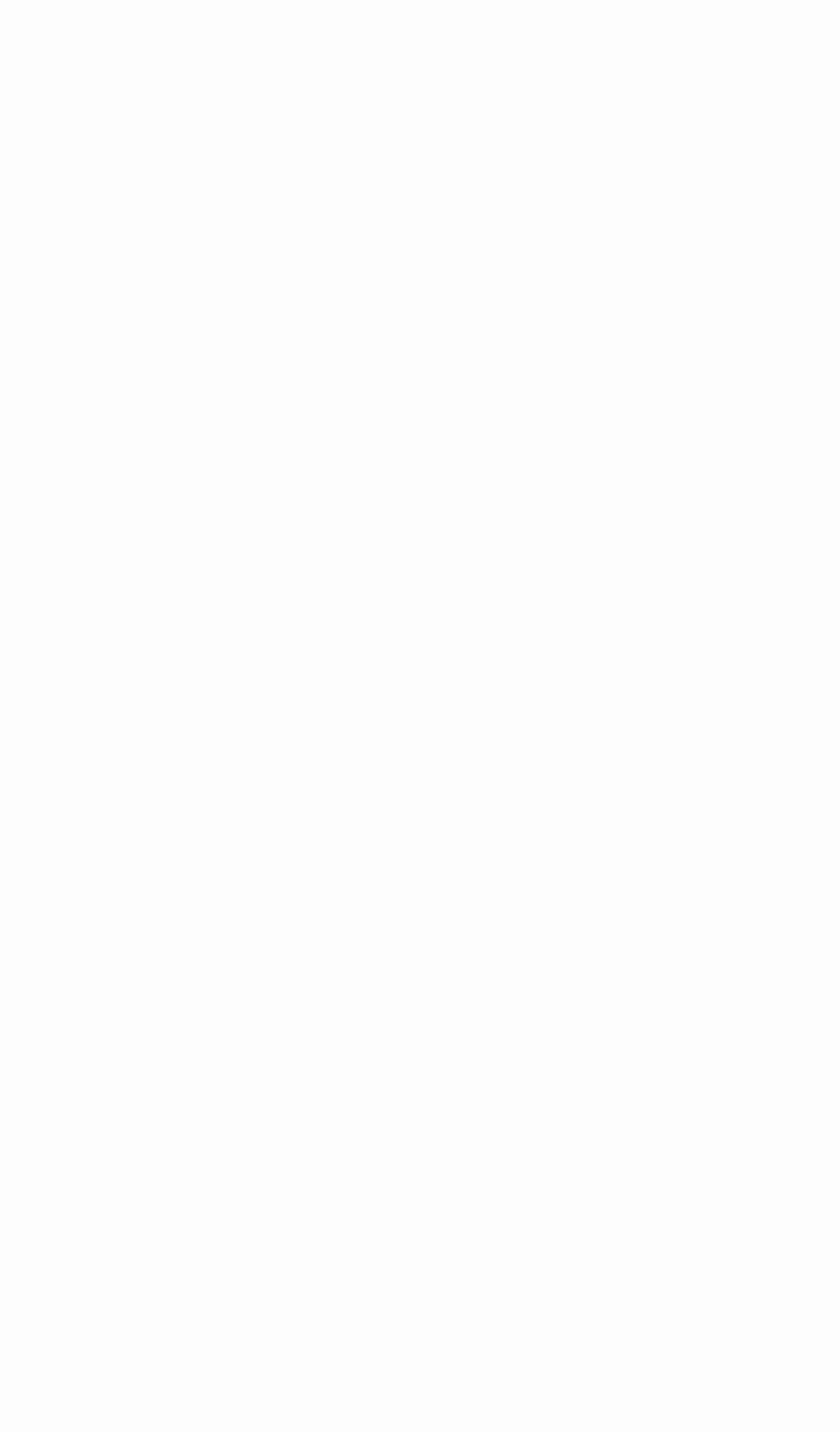 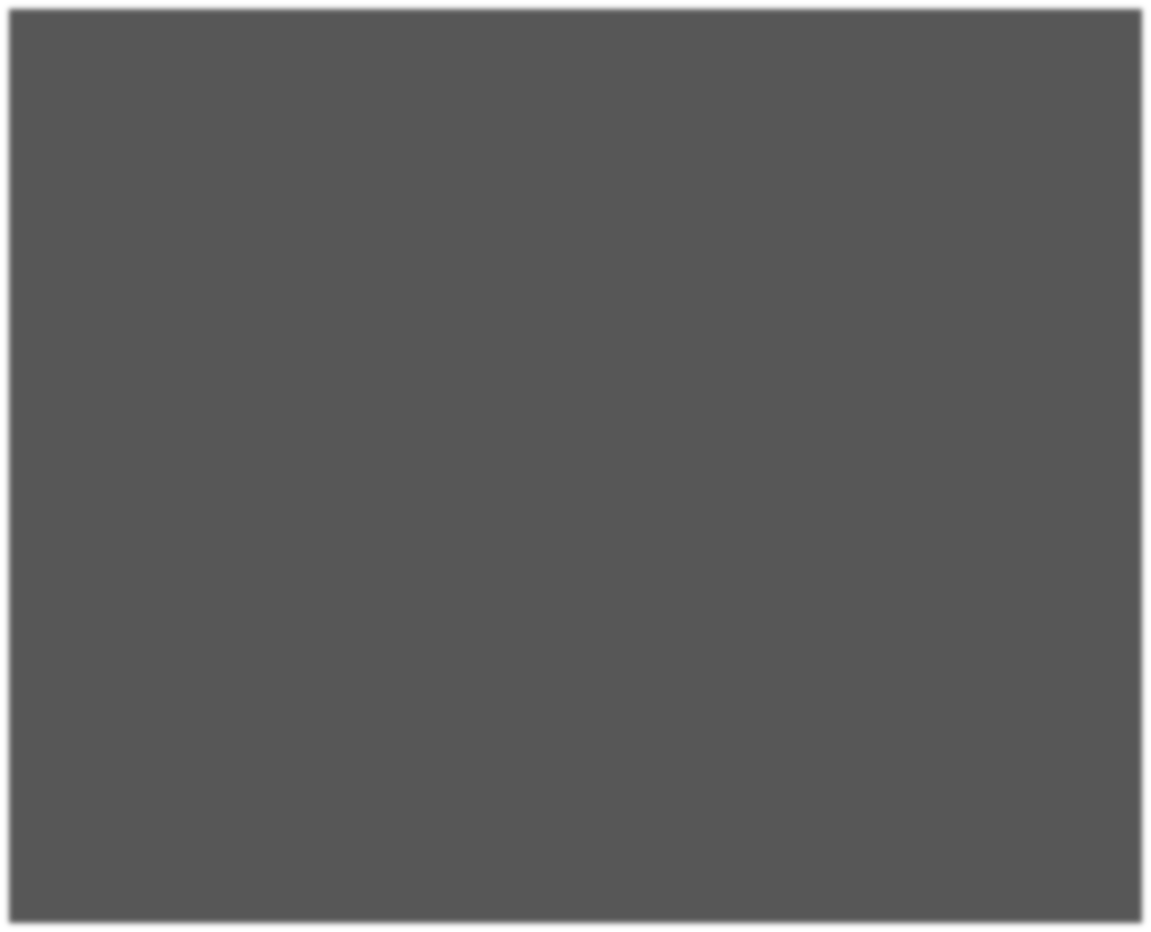 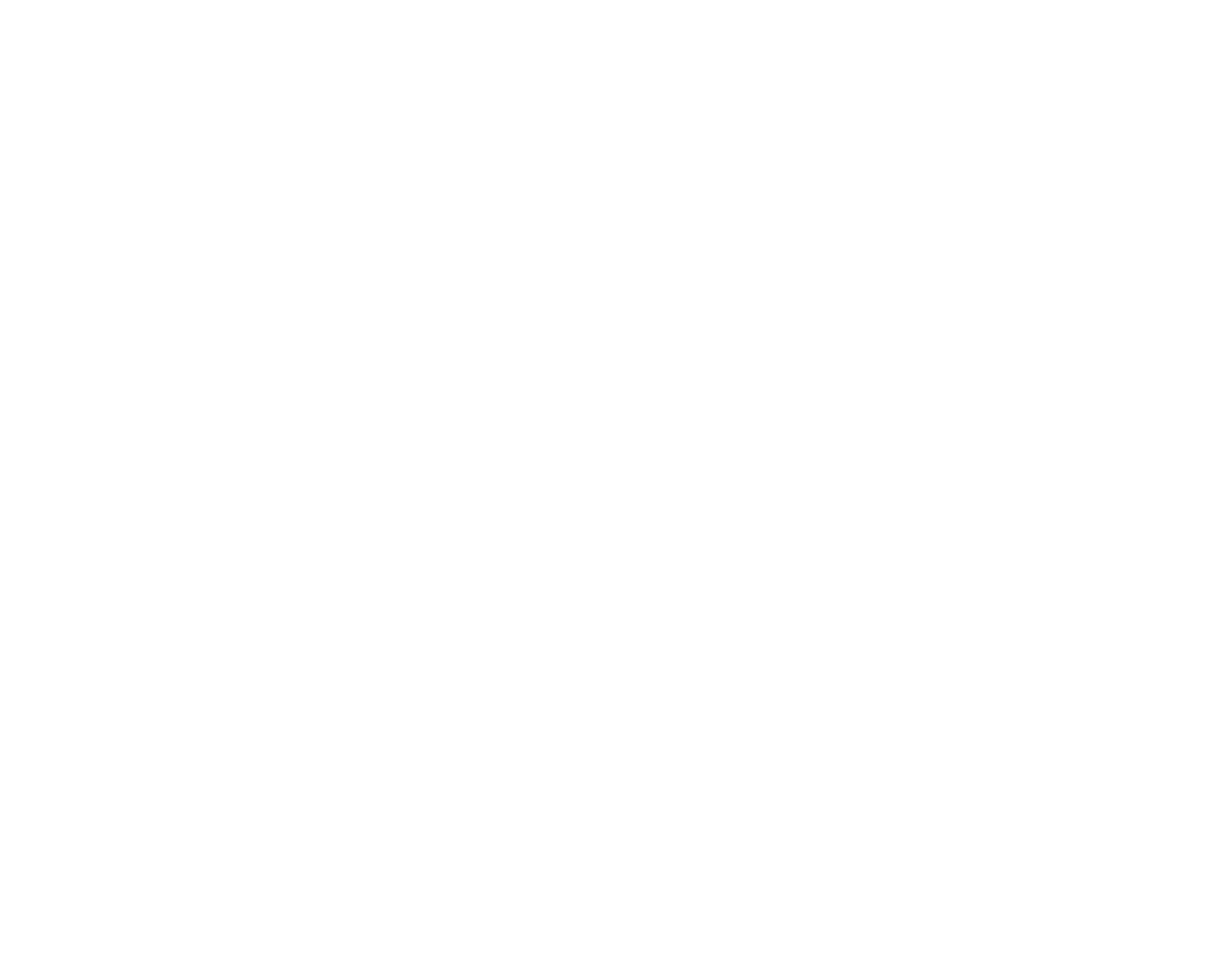 Marta Dalla Vecchia – resp Sicurezza Salute e Ambiente INFN
Esperti Ambientali
Energy Manager
Gaetano Schillaci
Augusto Goretti
Augusto Lombardi
Ruggero Ricci
Luigi Scarponi
Raffaele Adinolfi Falcone
Maria Teresa Ranalli
Daniela Benini
Paolo Modanese
Patrizia Ingenito
WORKING GROUP
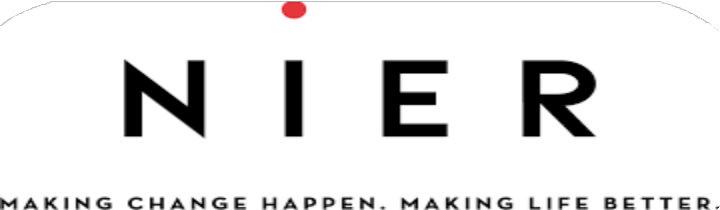 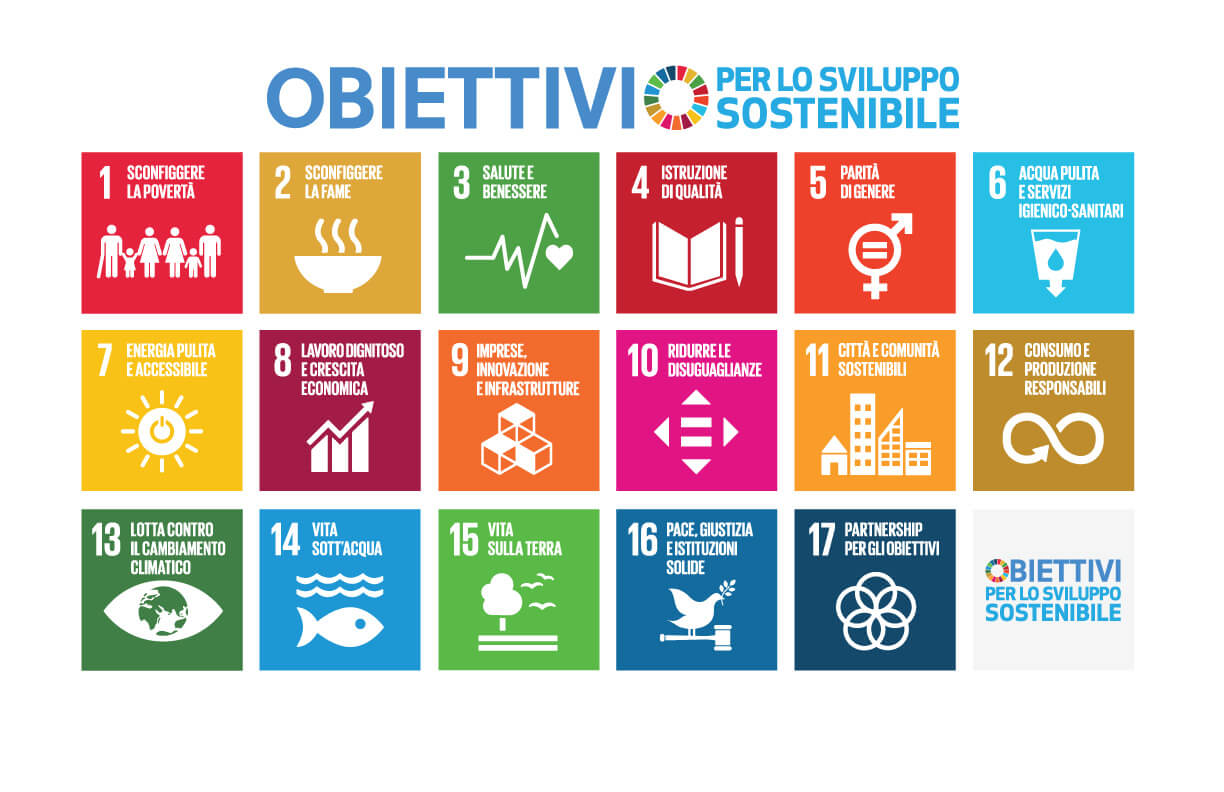 Bilancio di sostenibilità
Interpretazioni diverse, in funzione delle norme di riferimento UN, EU e IT
Agenda 2030 per lo sviluppo sostenibile
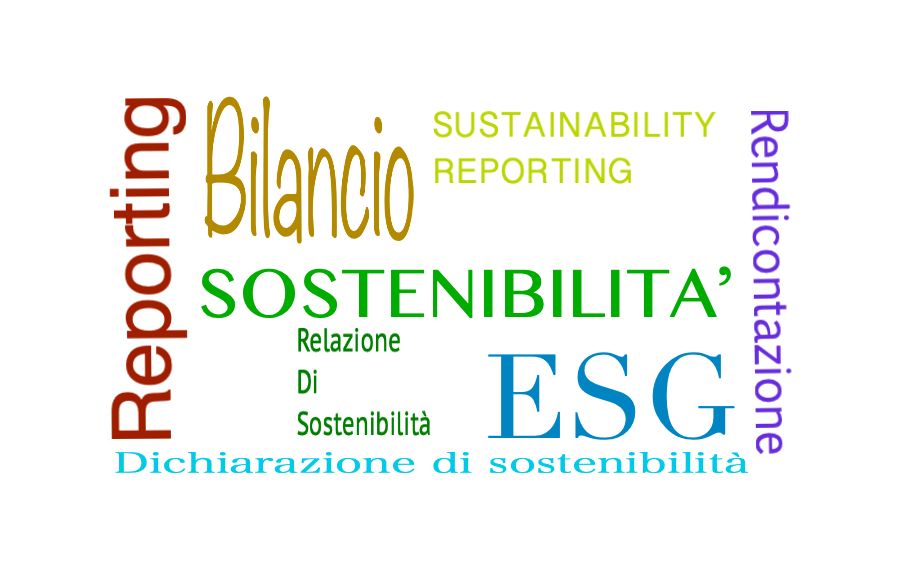 Carbon Footprint
misura delle emissioni di gas serra (GHG) associate a un prodotto, servizio, evento, attività o organizzazione, espressa in equivalente di anidride carbonica (CO2e).
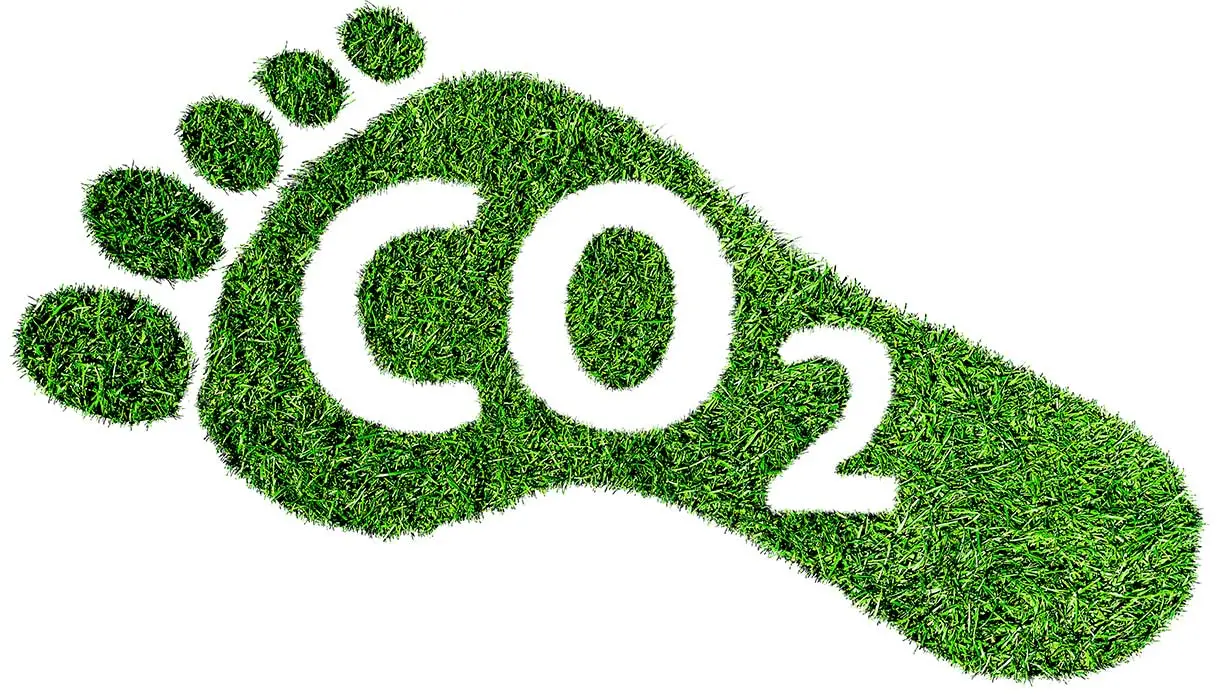 Contabilità in termini di emissioni di CO2 equivalente dovuta a
Energia
Gas effetto serra (GHG)
Materiali utilizzati 
Prodotti realizzati
Standard di riferimento: GHG Protocol
https://ghgprotocol.org/sites/default/files/standards/ghg-protocol-revised.pdf
6
Scope 1 – emissioni dirette 
Emissioni dirette delle fonti di proprietà o controllate dall'azienda. Ciò include l'energia in loco, come il gas naturale e il carburante, i refrigeranti e le emissioni derivanti dalla combustione, nonché le emissioni dei veicoli e le emissioni di processo rilasciate durante i processi industriali e la produzione in loco (ad esempio, fumi di fabbrica, sostanze chimiche).
Protocollo GHG

Classificazione delle emissioni di gas a effetto serra
Scope 2 – emissioni indirette 
Emissioni indirette di gas a effetto serra derivanti dall'energia acquistata, come l'elettricità, il vapore, il calore o il raffreddamento, generati fuori sede e consumati dall'azienda.
Scope 3 – emissioni indirette della catena del valore 
Le emissioni a monte legate a: 
Beni e servizi acquistati 
Beni strumentali 
Attività legate a combustibili/energia 
Trasporto e distribuzione a monte  
Rifiuti generati durante le operazioni 
Viaggi di lavoro 
Pendolarismo dei dipendenti 
Attività in leasing a monte
Emissioni a valle:  legate ai beni e ai servizi venduti ed emessi dopo che questi hanno lasciato l'azienda
    Trasporto e distribuzione a valle  
    Lavorazione dei prodotti venduti 
    Utilizzo dei prodotti venduti 
    Trattamento di fine vita dei prodotti venduti 
    Beni in leasing a valle 
    Franchising 
    Investimenti
IMPATTO AMBIENTALE DELLE ATTIVITA’ DELL’ENTE
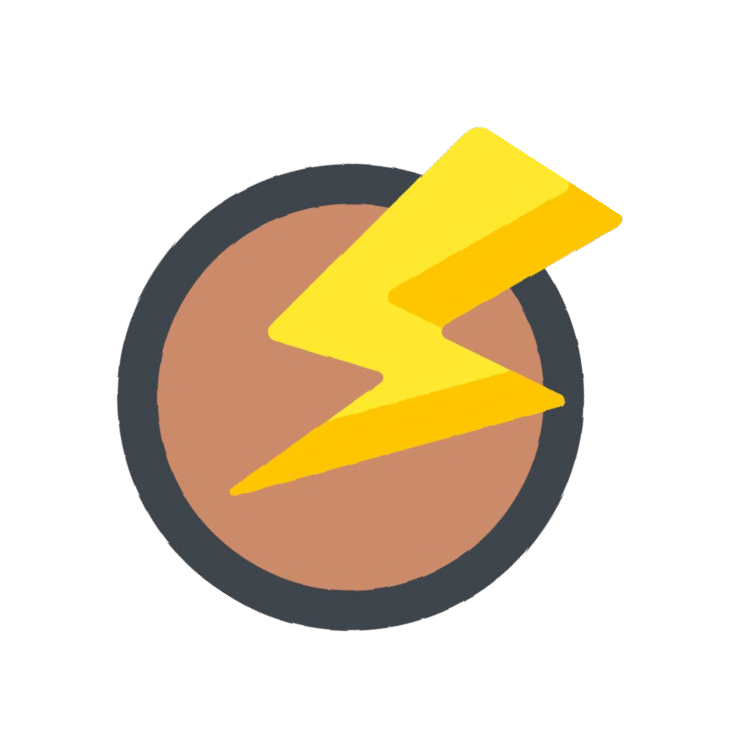 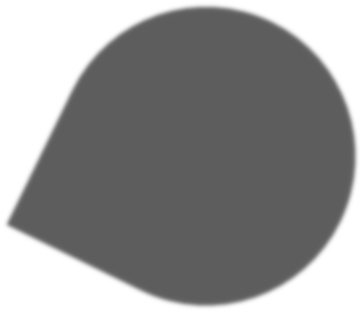 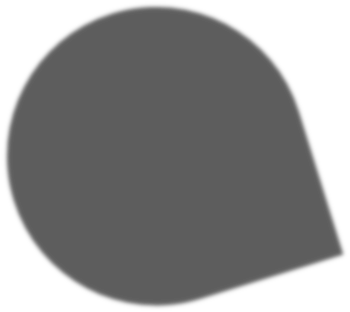 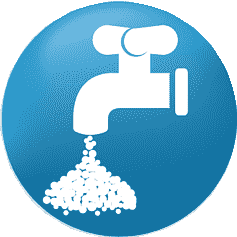 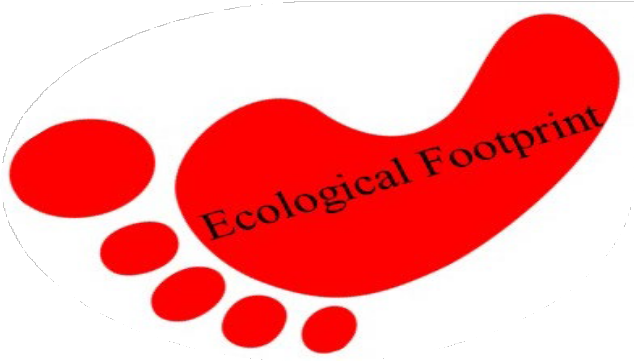 ENERGY
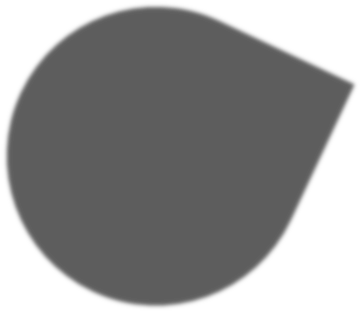 CO2
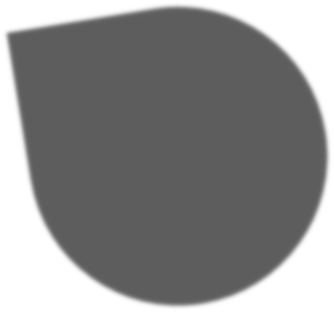 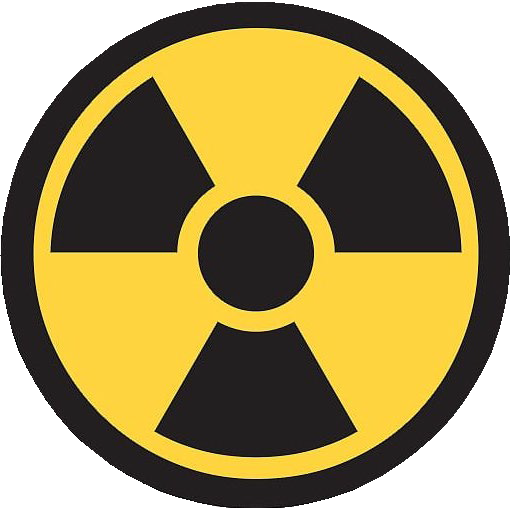 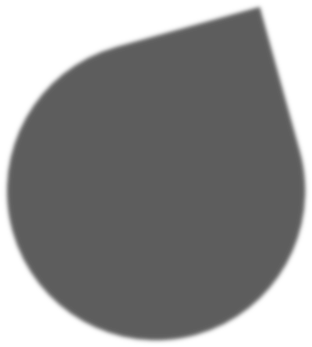 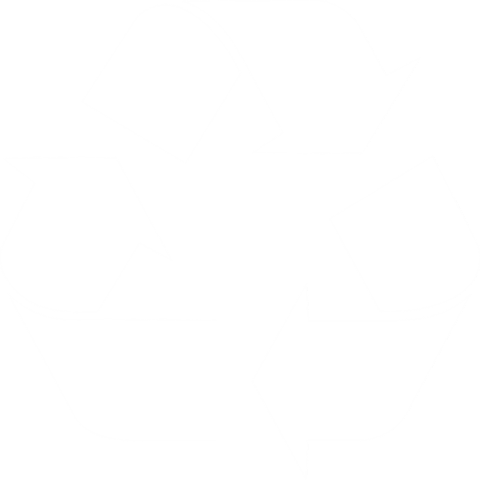 CARBON FOOTPRINT
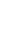 WASTE
STRUTTURE PRESE IN ESAME
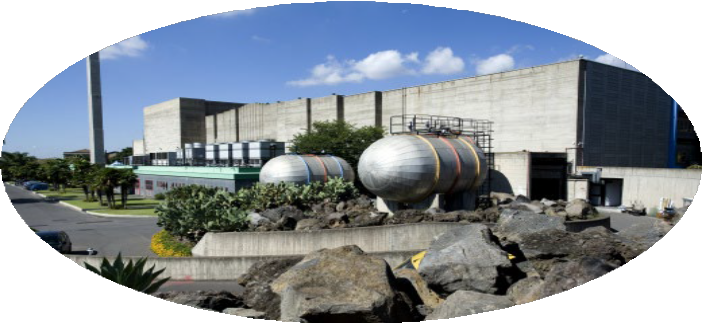 Laboratori + CNAF
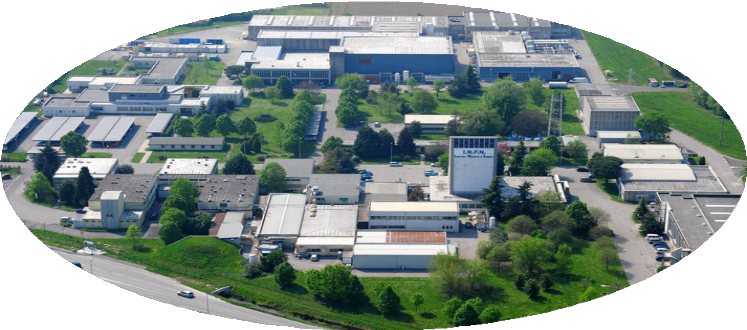 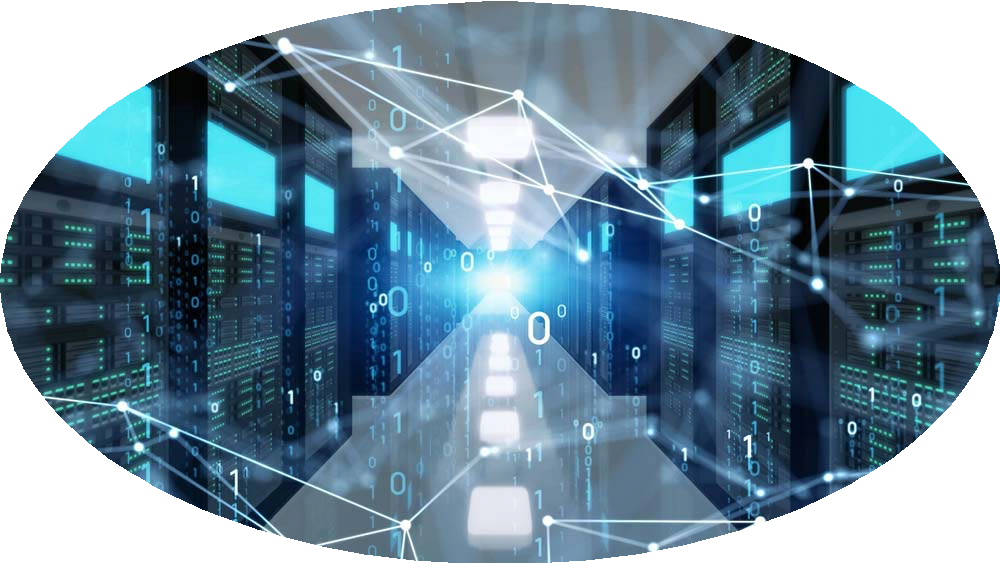 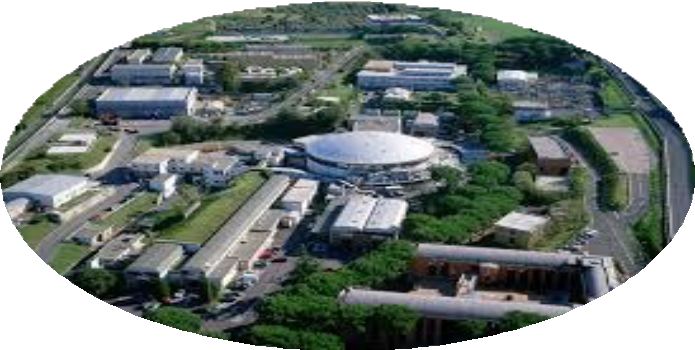 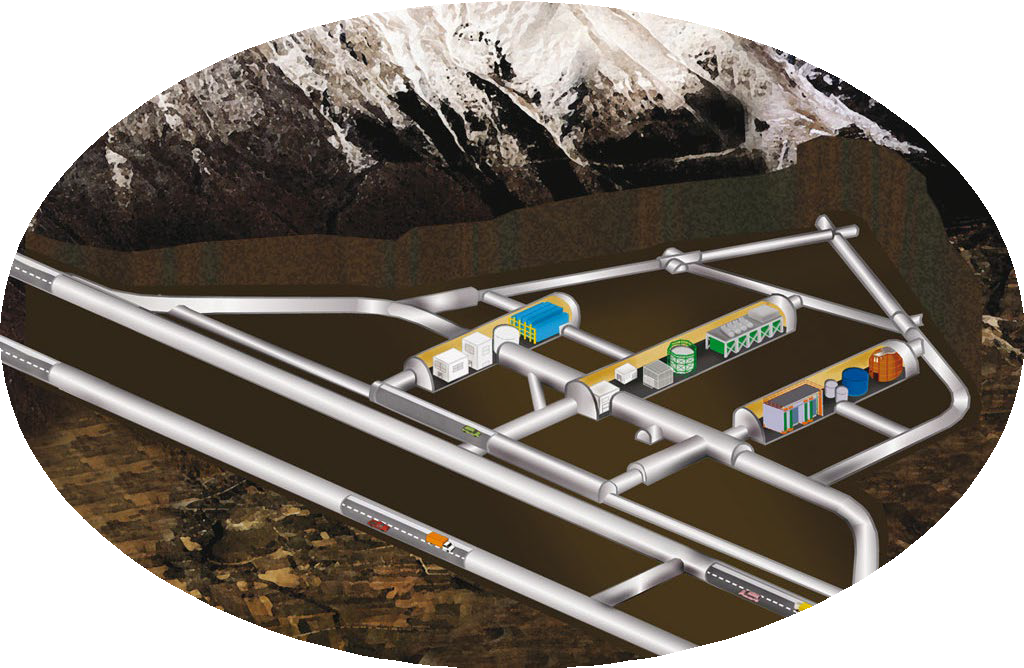 Dati Raccolti

Dati generali dei siti
Energia elettrica
Combustibili
Automezzi
Rifiuti
Gas serra 
Acqua
Radiazioni ionizzanti
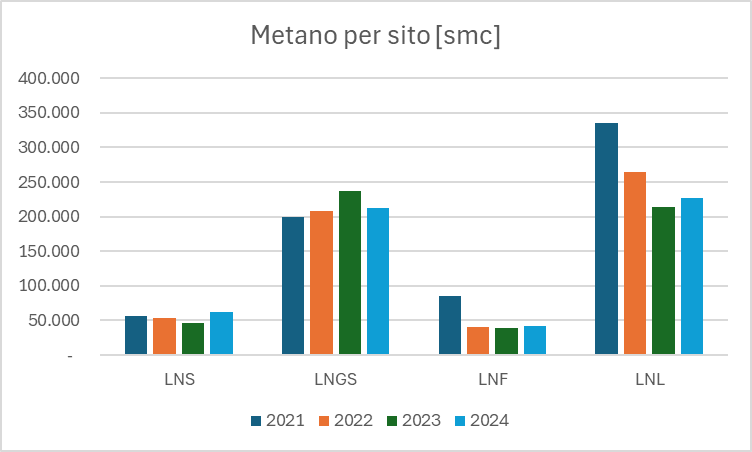 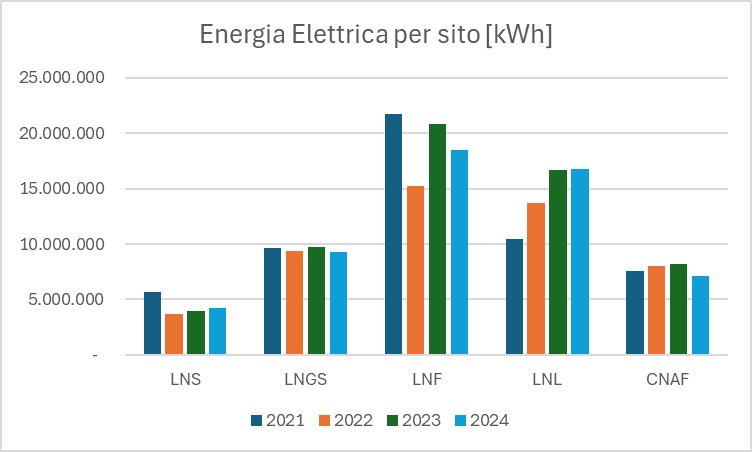 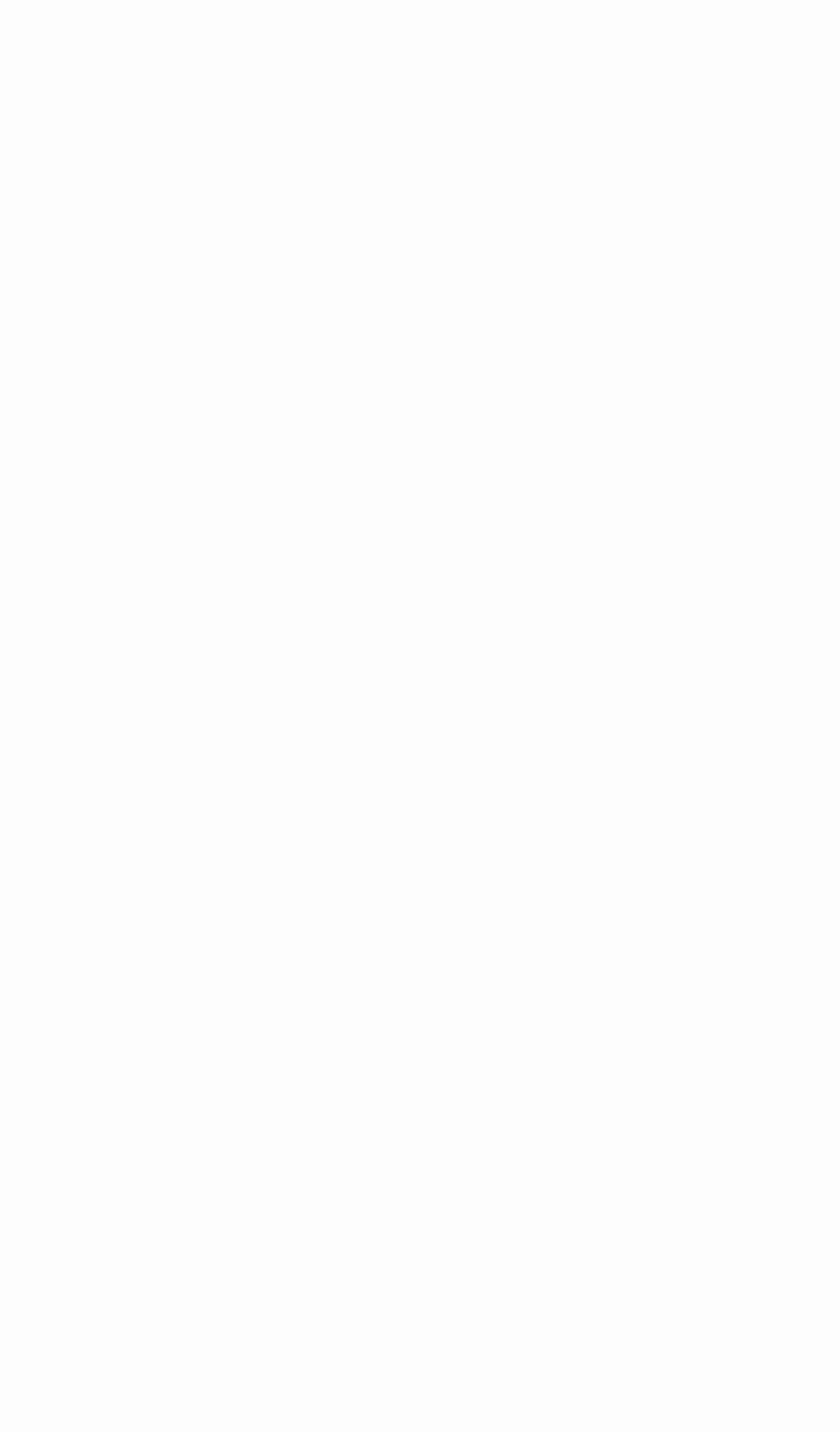 CONFRONTO CON IL CERN
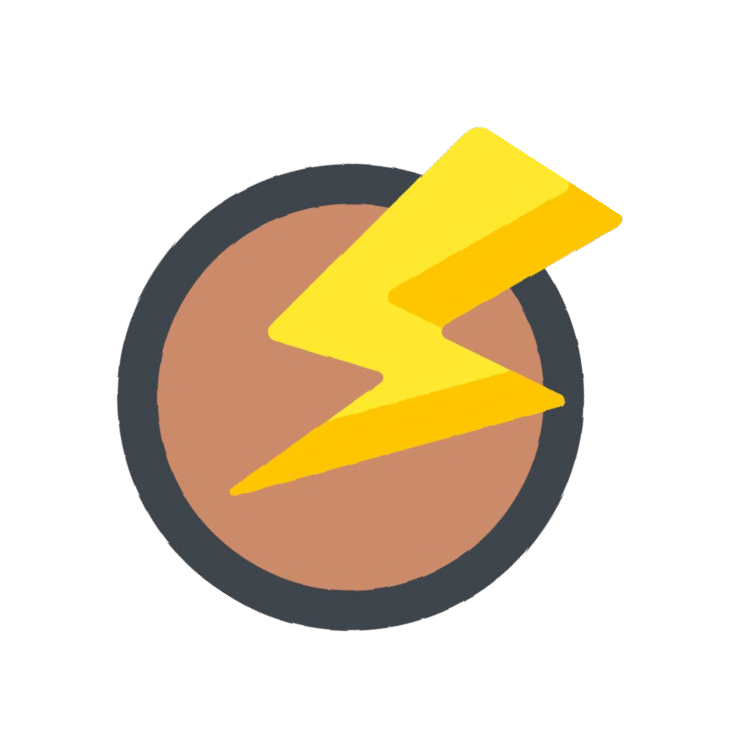 CONSUMI DI ENERGIA
Primary energy conversion factors in toe.

Electricity	toe/kWh	0.187 X 103
Natural gas	toe/Smc	0.836 X 103
Diesel oil	toe/1	0.860 X 103
Gasoline	toe/1	0.765 X 103
LPG	toe/1	0.616 X 103
Tonnellate Equivalenti di Petrolio (TeP)
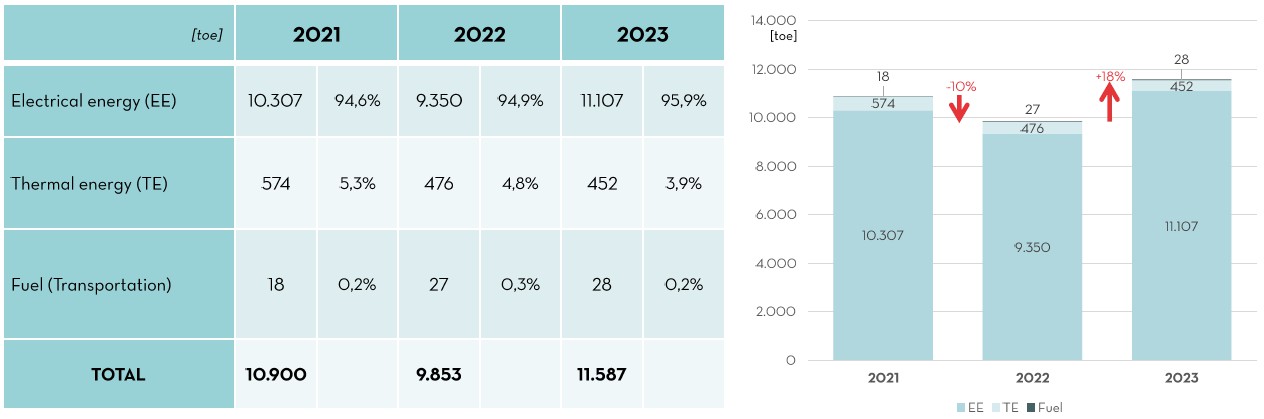 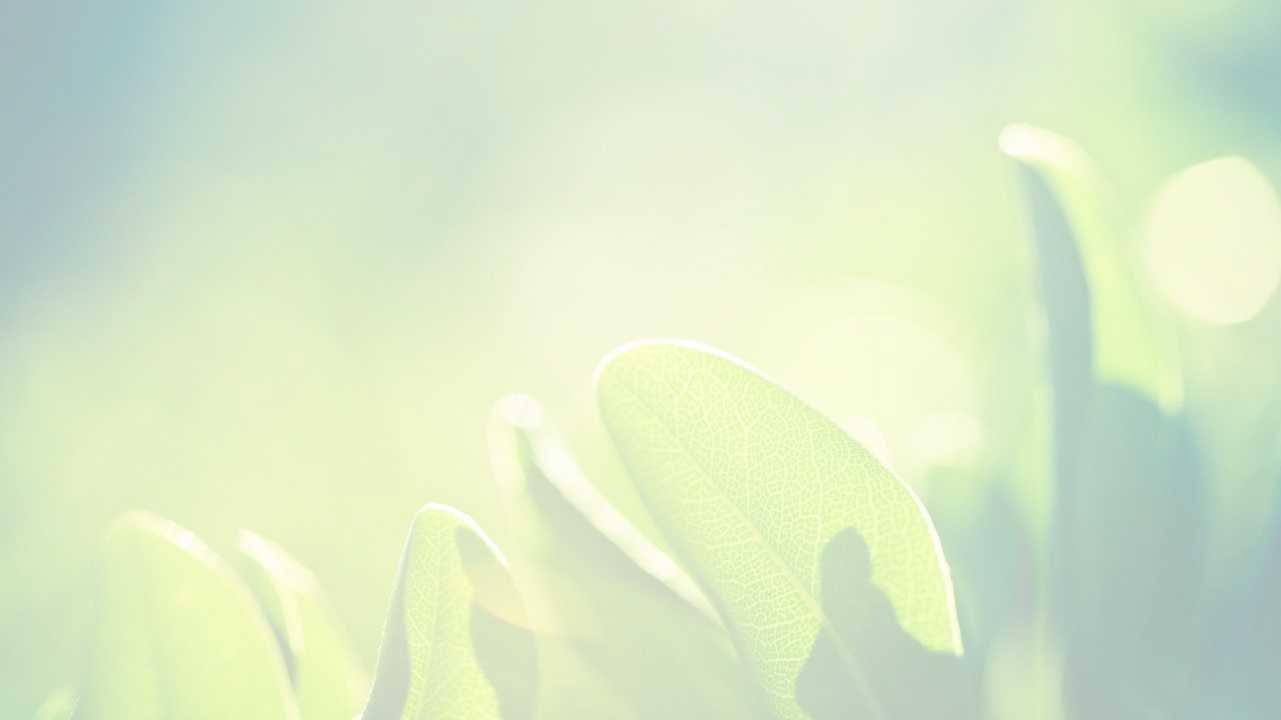 METHODOLOGY
GHG PROTOCOL e ISO 14064-1
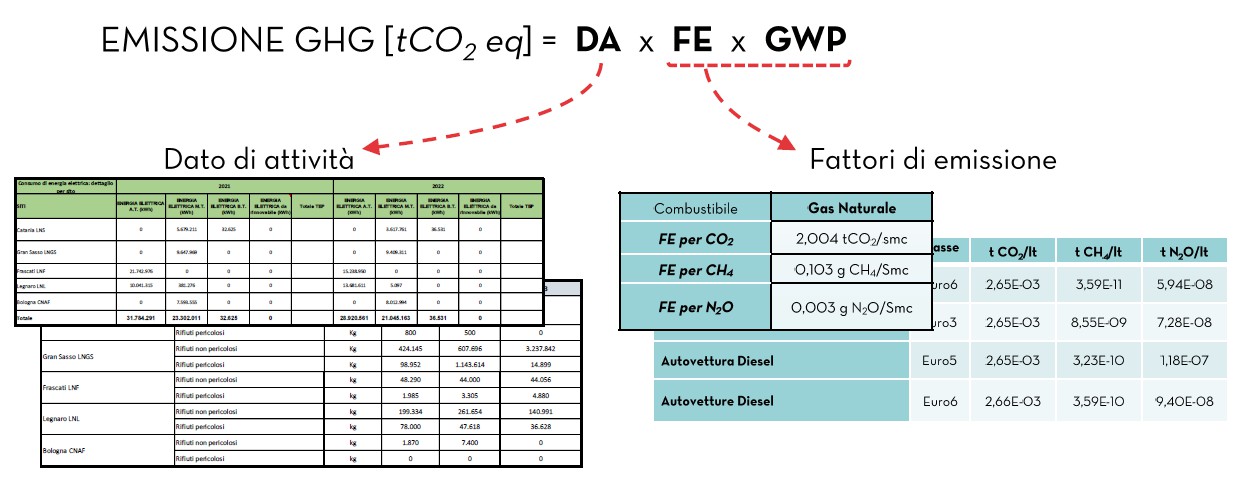 Sixth Assessment Report of the IPCC
EMISSIONI INDIRETTE
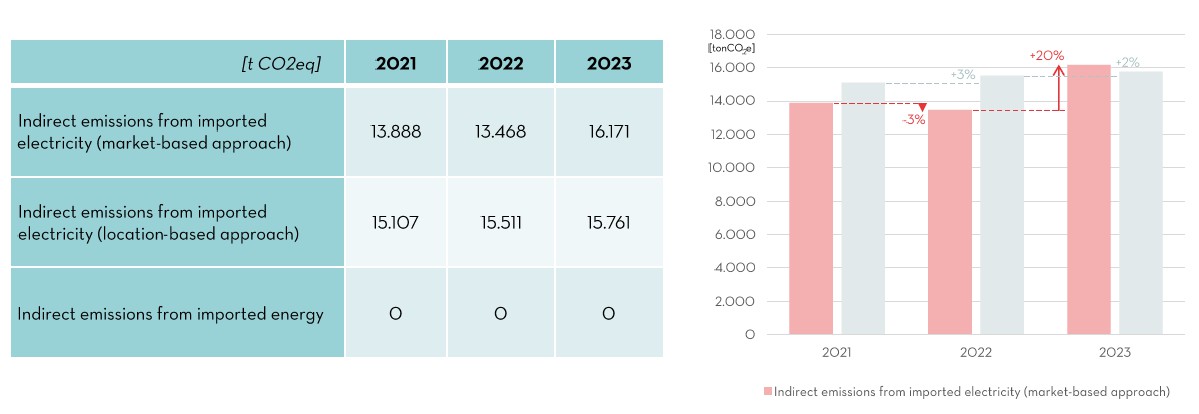 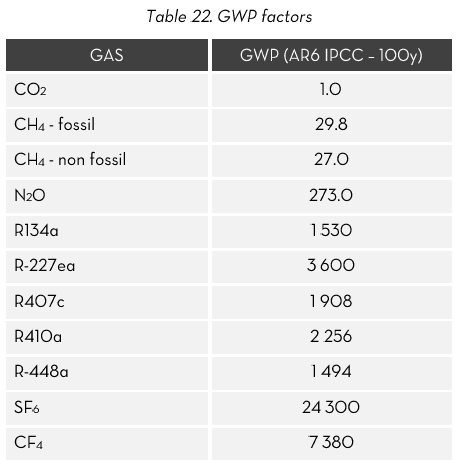 Emissioni Dirette:
Gas effetto serra
(GHG)

Gas refrigeranti (=condizionatori)
Gas estinguenti (=antincendio)
Gas isolanti (=apparecchiature elettriche MT e AT, ma non solo….)
Gas per apparati sperimentali


Calcolati in termini di C02 equivalente 
	-> GWP


Contabilizzati al momento dell’immissione in ambiente
Direttiva F-Gas
obbligo di registrazione
Autorizzazione
Si applica a campi convenzionali
Apparati sperimentali:
Rivelatori con camere a gas
Macchine elettrostatiche
SF6 (Esafloruro di Zolfo)
CF4 (tetrafluoruro di carbonio= R14)
C2H2F4  (tetrafluoroetano= R134)
C4H10  (Butano)
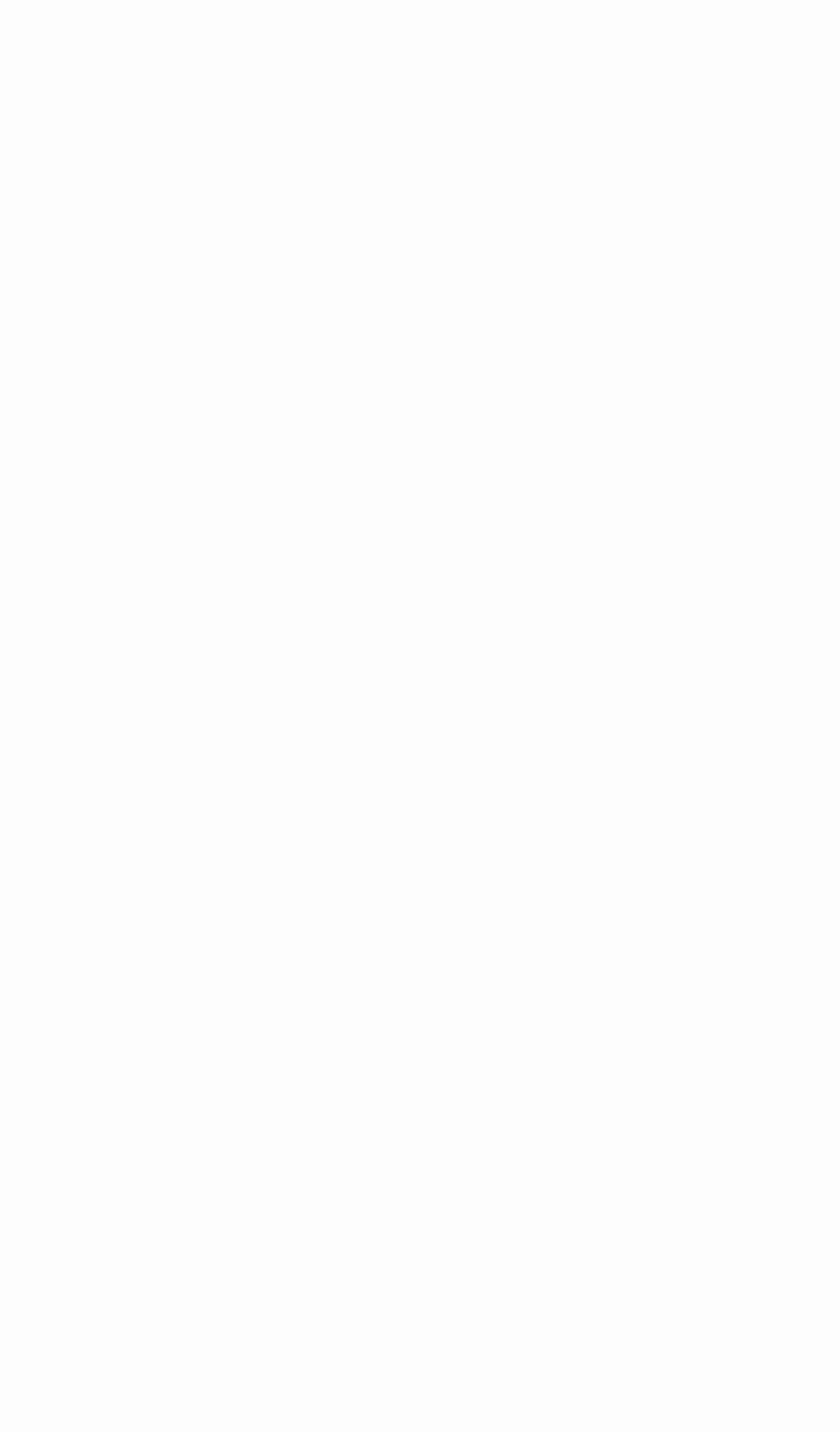 EMMISSIONI DIRETTE DA GAS FUGGITIVI
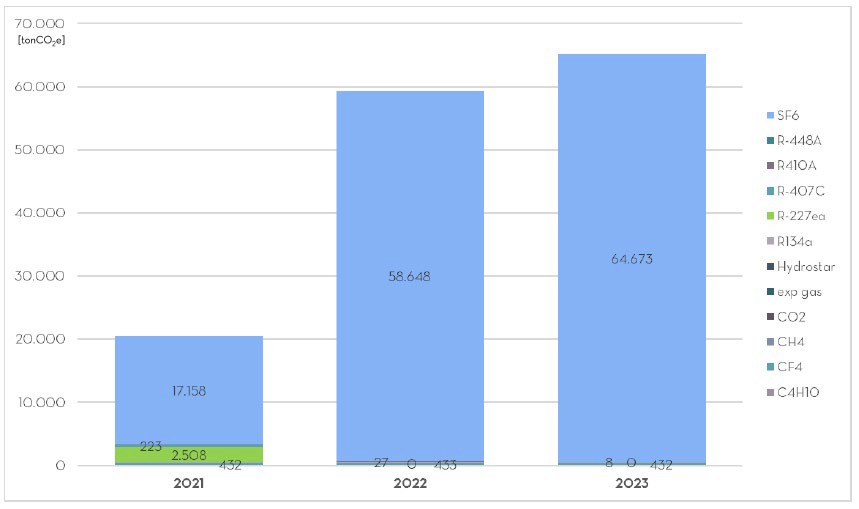 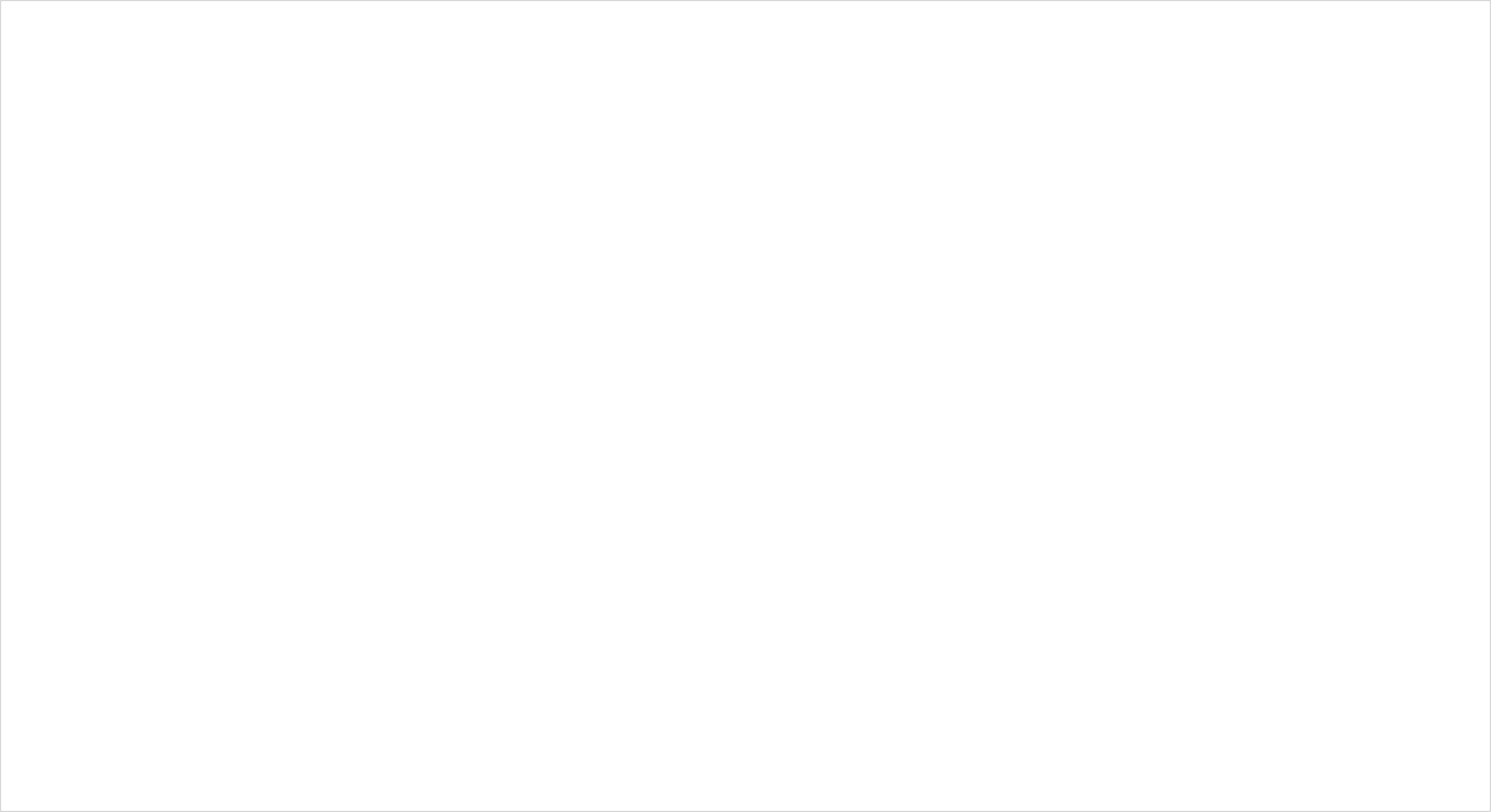 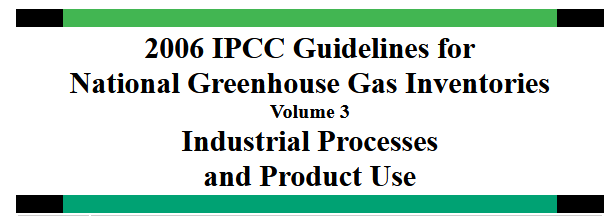 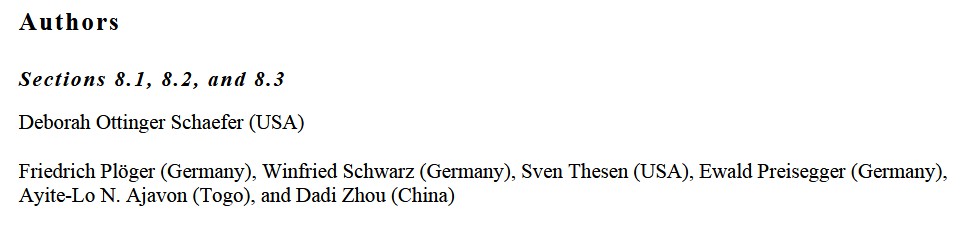 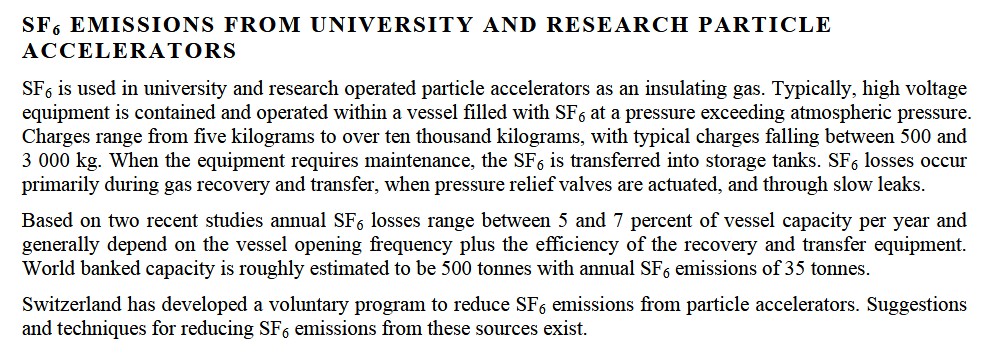 LNL: period 2021-2023: SF6 average losses are 4.3% of vessel capacity per year LNS: period 2021-2023: SF6 average losses are 1.6% of vessel capacity per year
CARBON FOOTPRINT RISULTATI FINALI
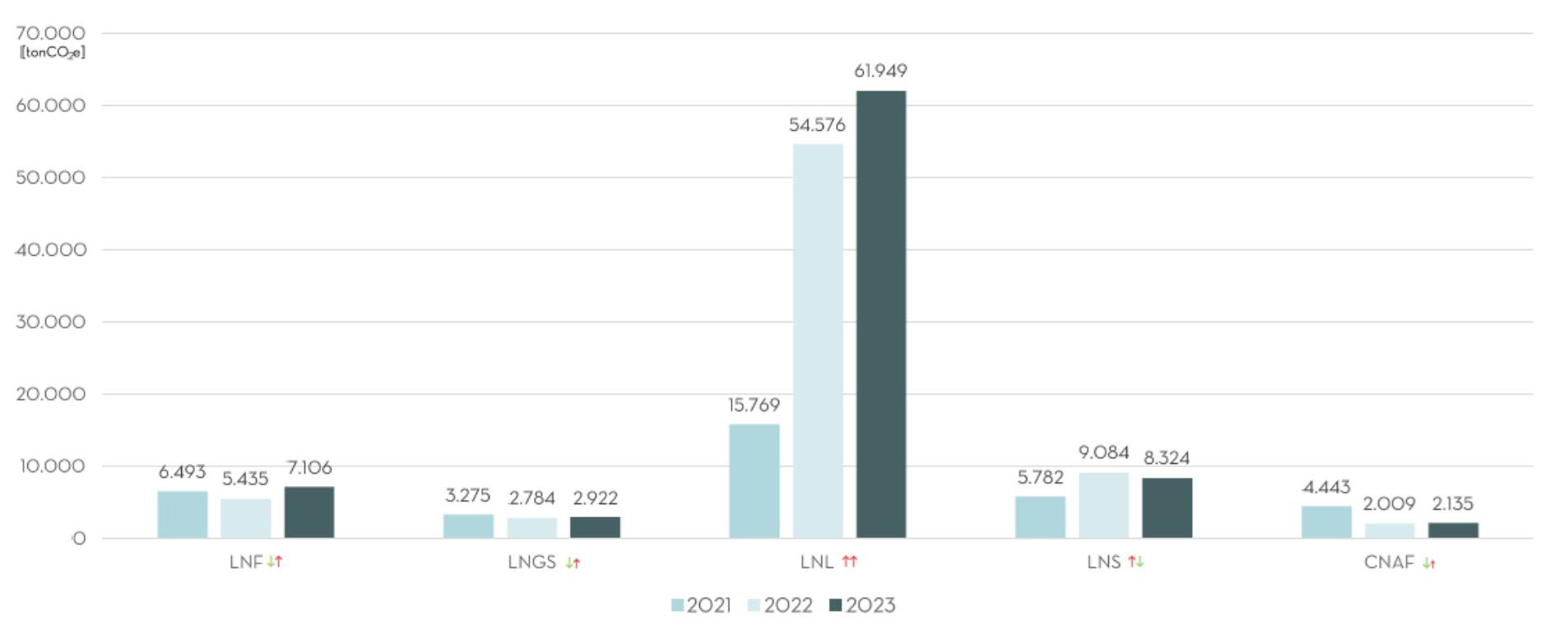 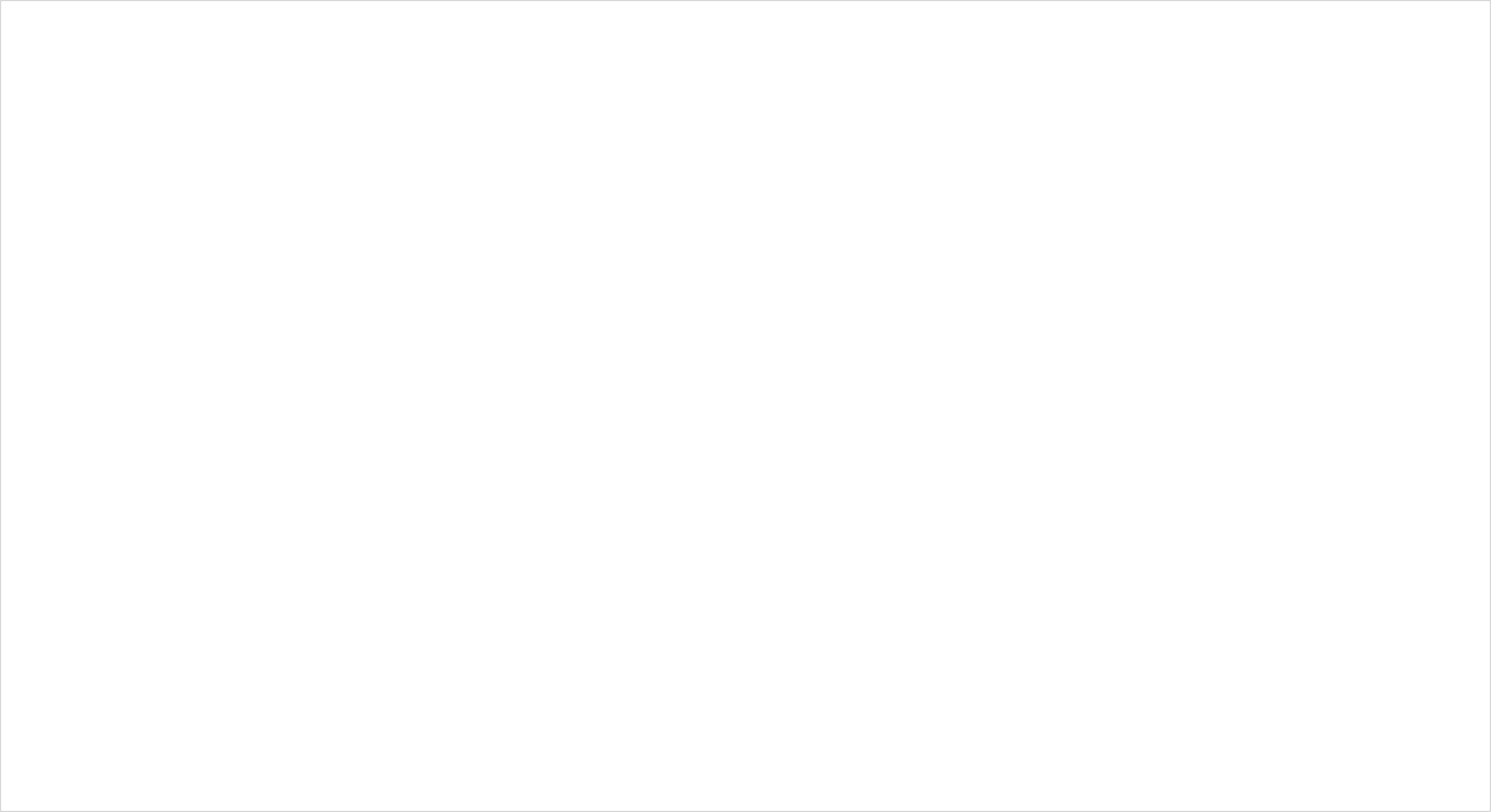 CARBON FOOTPRINT RISULTATI FINALI
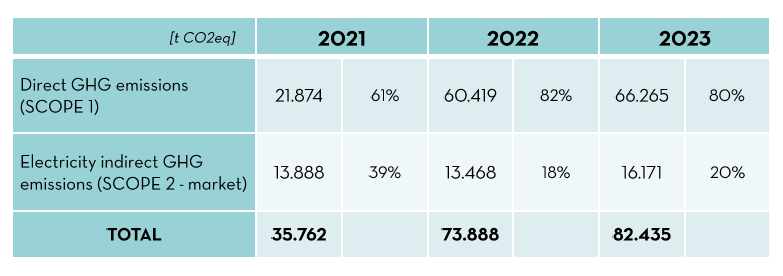 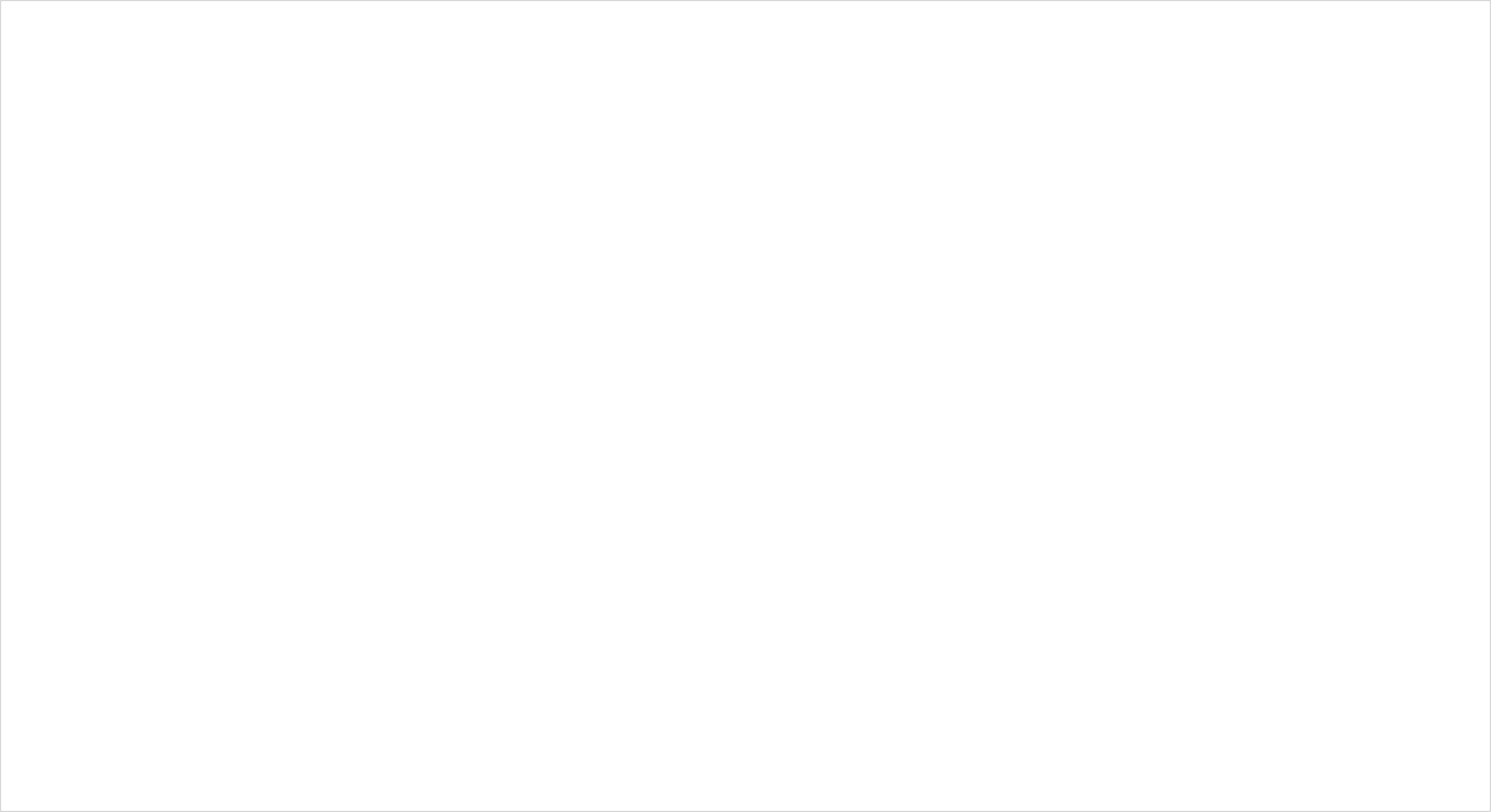 WATER FOOTPRINT
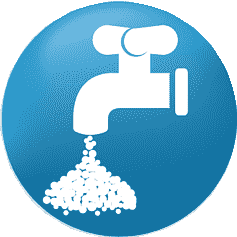 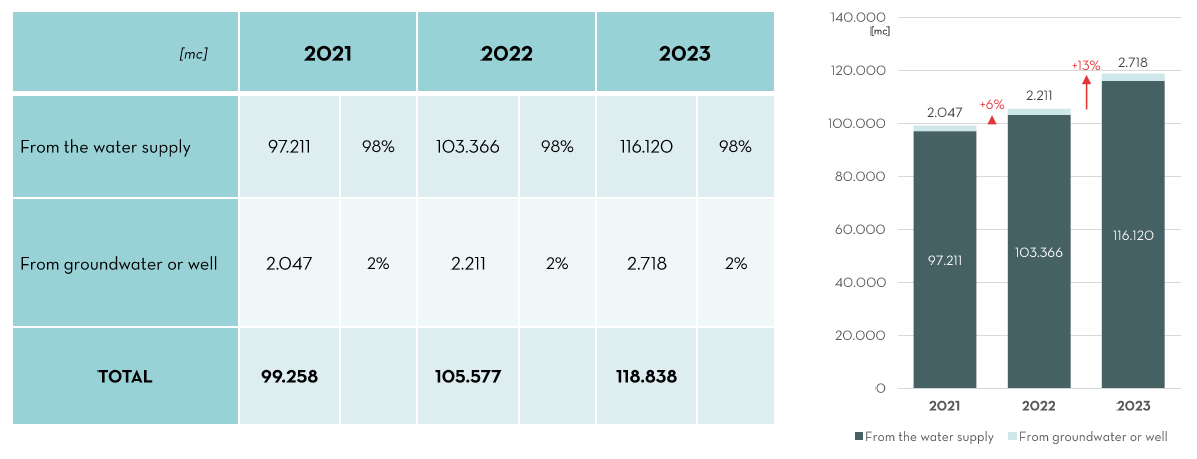 At the LNGS, the underground Labs use rock water (about 100 liters/second) that percolates thought the walls. The water is used for cooling experimental equipment and it can be considered a great energy saving and an environmental footprint reduction.
Quanto costa evitare una Tonnellata di CO2 ?
Secondo ISPRA nel 2023 le emissioni di CO2 per kWh in Italia sono state pari a 257,2 g CO2/kWh (produzione elettrica lorda) = 257 kg/MWh
	1MWh = 0,257 ton CO2
Soluzione 2: Acquisto energia verde per 4 MWh
Soluzione 1: Evito di consumare 4 MWh
IPOTESI 1:  acquistare energia verde certificata
INFN ha aderito a convenzione Consip EE22: 
certificato di garanzia costa 2 €/MWh (dipende dai siti)

Consumo EE INFN 2024:  	56.000 MWh
Emissioni evitate		14.392 ton CO2
Costo certificazione		€ 112.000
IPOTESI 2: Interventi di abbattimento delle fughe di SF6 a LNL
CO2 per SF6 emessa da LNL:  60.000 ton CO2 
Per compensarle acquistando energia verde 
dovrei spendere 480.000 € l’anno
Evitare 1 tonCO2 costa 8 €
Relatore:
GESTIONE DEI RIFIUTI
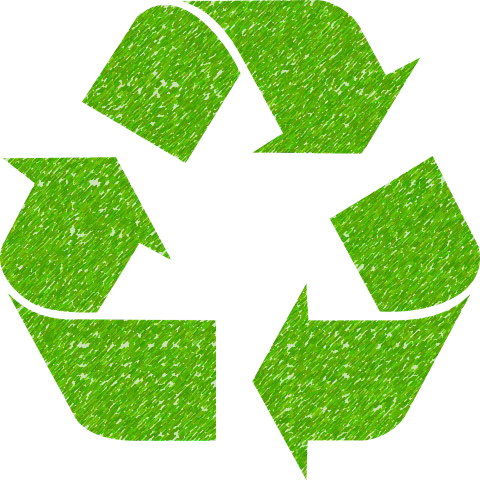 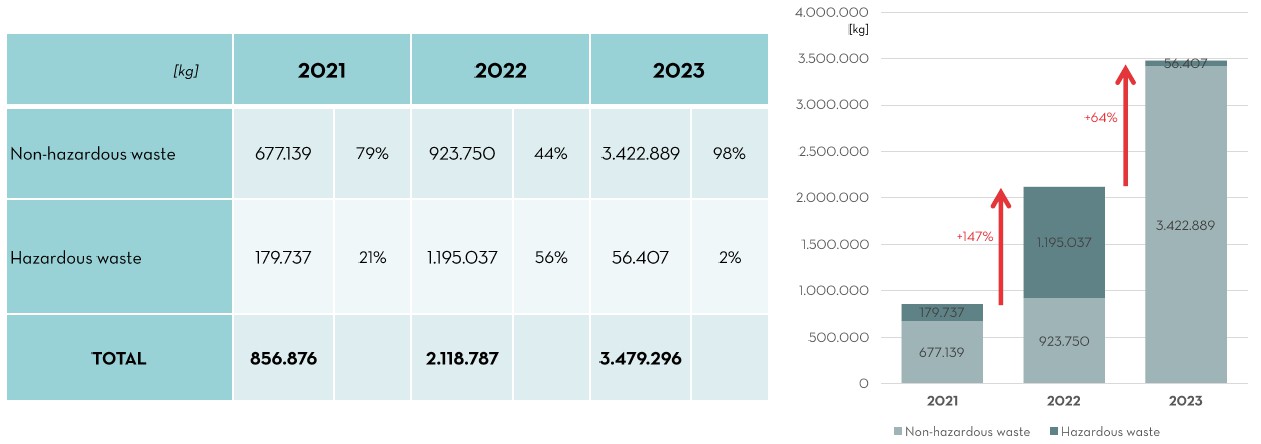 RADIAZIONI IONIZZANTI
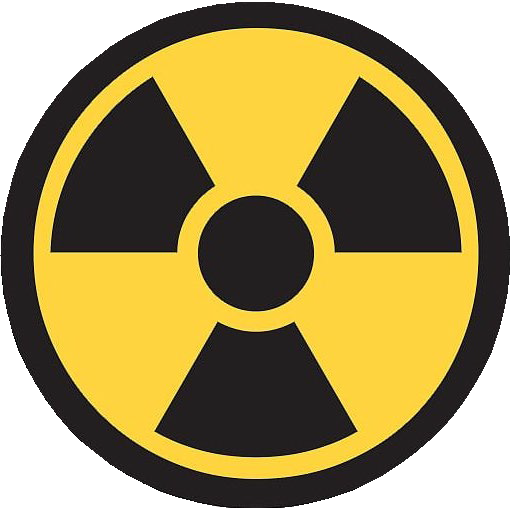 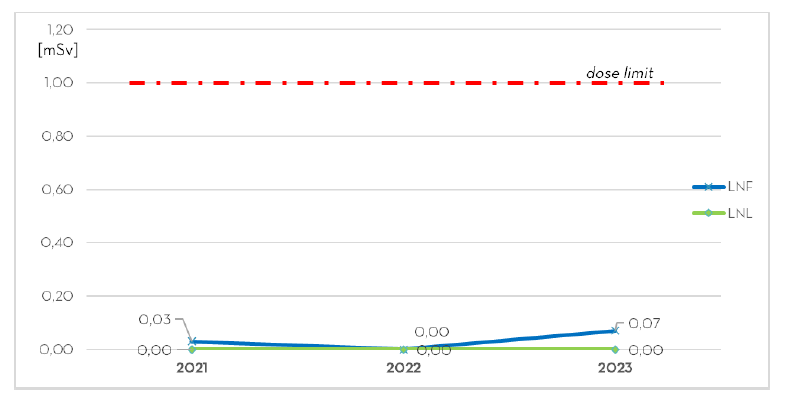 AZIONI PER RIDURRE LA CARBON FOOTPRINT
Già dal 2014, un gruppo di ricerca (Liberti, Piccolo et al.) studia come sostituire i gas serra nei sensori RPC con gas a basso impatto ambientale. Grazie a questi studi l’INFN sta dando un importante contributo a ECOGas@Gif++, una collaborazione tra ALICE, ATLAS, CMS, LHCb/SHiP e il gruppo EP-DT-FS del CERN per testare nuove miscele di gas. Hanno anche vinto un AIDAInnova Grant
Studiare soluzioni tecniche
per ridurre le perdite di SF6 (nuovi compressori ermetici, revisione delle linee di distribuzione, ecc.)
SF6 Emission Reduction Working Group:
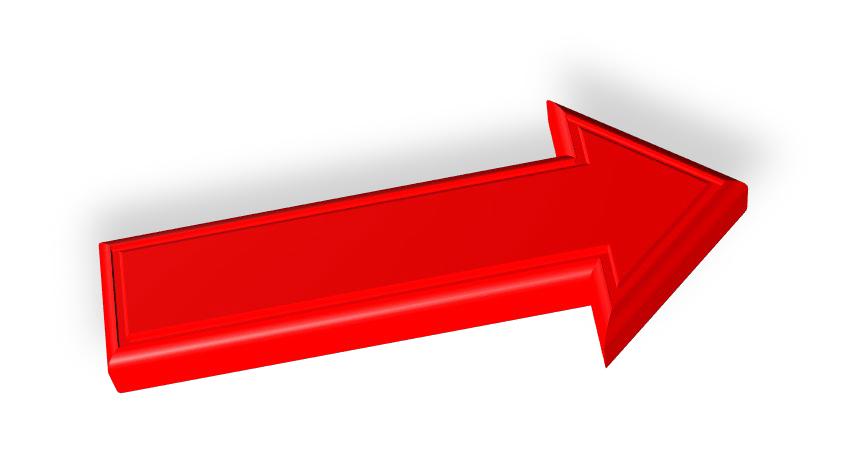 Carlo Cialdai (Coordinator)
Enrico Fagotti (LNL)
Danilo Rifugiato (LNS)
Francesco Noto (LNS)
AZIONI PER RIDURRE LA CARBON FOOTPRINT
Energy Saving Working Group Energy Manager
Attuare misure per risparmiare energia e
Valutare l'acquisto di energia verde
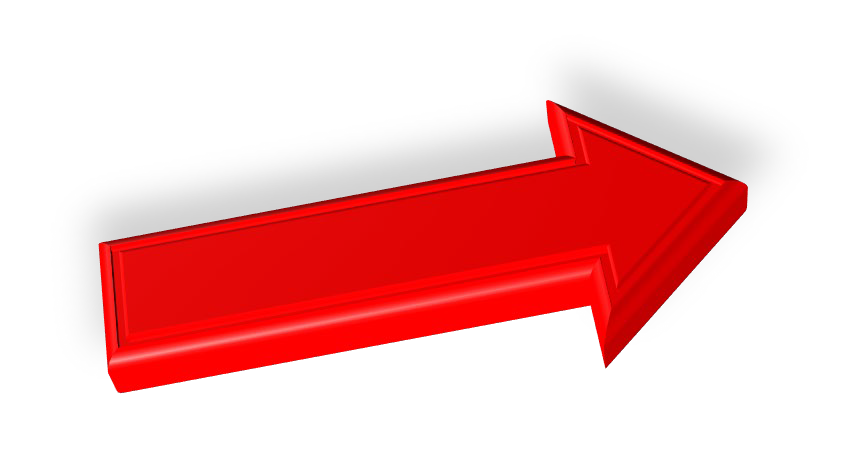 Ruggero Ricci (Coordinatore)
Augusto Goretti
Augusto Lombardi
Luigi Scarponi
Gaetano Schillaci
Bilancio di sostenibilità ambientale – FASE 2  (2024, in corso)
Raccolta dati Scope 3

+ Raccolta dati impiantistici per individuare aree di intervento di possibile miglioramento e proporre investimenti

Identificazione dei carichi principali
Impianti di climatizzazione
Impianti di produzione del caldo e freddo
Impianti di cooling a supporto delle attività sperimentali
Stato del Relamping
Analisi consumi LNF
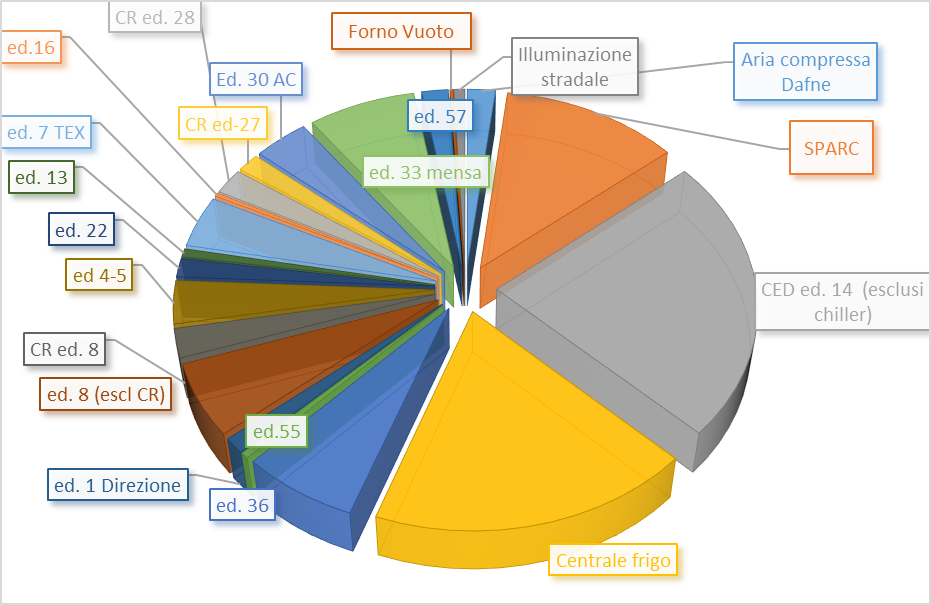 Esperienze e azioni dai Laboratori Nazionali
LABORATORI NAZIONALI DI LEGNARO

Impianto di recupero calore: una unita di raffreddamento (chiller) al servizio dei magneti di Alpi, terza sala e 	compressori elio, è equipaggiata per il recupero di calore totale per la potenzialità di 450 Kw alla temperatura 	di 50-45°C. durante il funzionamento del complesso Tandem-Alpi e degli apparati criogenici, il calore viene 	recuperato e utilizzato per il riscaldamento degli edifici : Terza Sala, Tandem, foresterie, Mensa, Utenti e Auriga.

Sono stati installati sensori di presenza in alcuni servizi igienici, all’esterno e in centrale termica sono state 	installate lampade esterne a basso consumo

E’ iniziata una collaborazione con la facoltà di Ingegneria di Padova con una tesi magistrale di studio di 	fattibilità di un impianto fotovoltaico

Per il nuovo Data Center sono previsti nuovi gruppi frigo  VertiV con Freecooling -compressore a vite ad inverter e pompe ad inverter per un risparmio energetico
LABORATORI NAZIONALI DEL SUD


Riqualificazione dell'involucro edilizio (tetto, parete, serramenti) e installazione di elettropompe ad alta efficienza.
Installazione luci LED nel 100% delle aree interne (ad alta permanenza) e circa nel 50% di quelle esterne, 	sensore di presenza per luce nelle aree comuni.
Interventi di trasformazione dei sistemi di raffreddamento
Messa a punto e ottimizzazione degli impianti
Attuale configurazione impianti di refrigerazione LNS
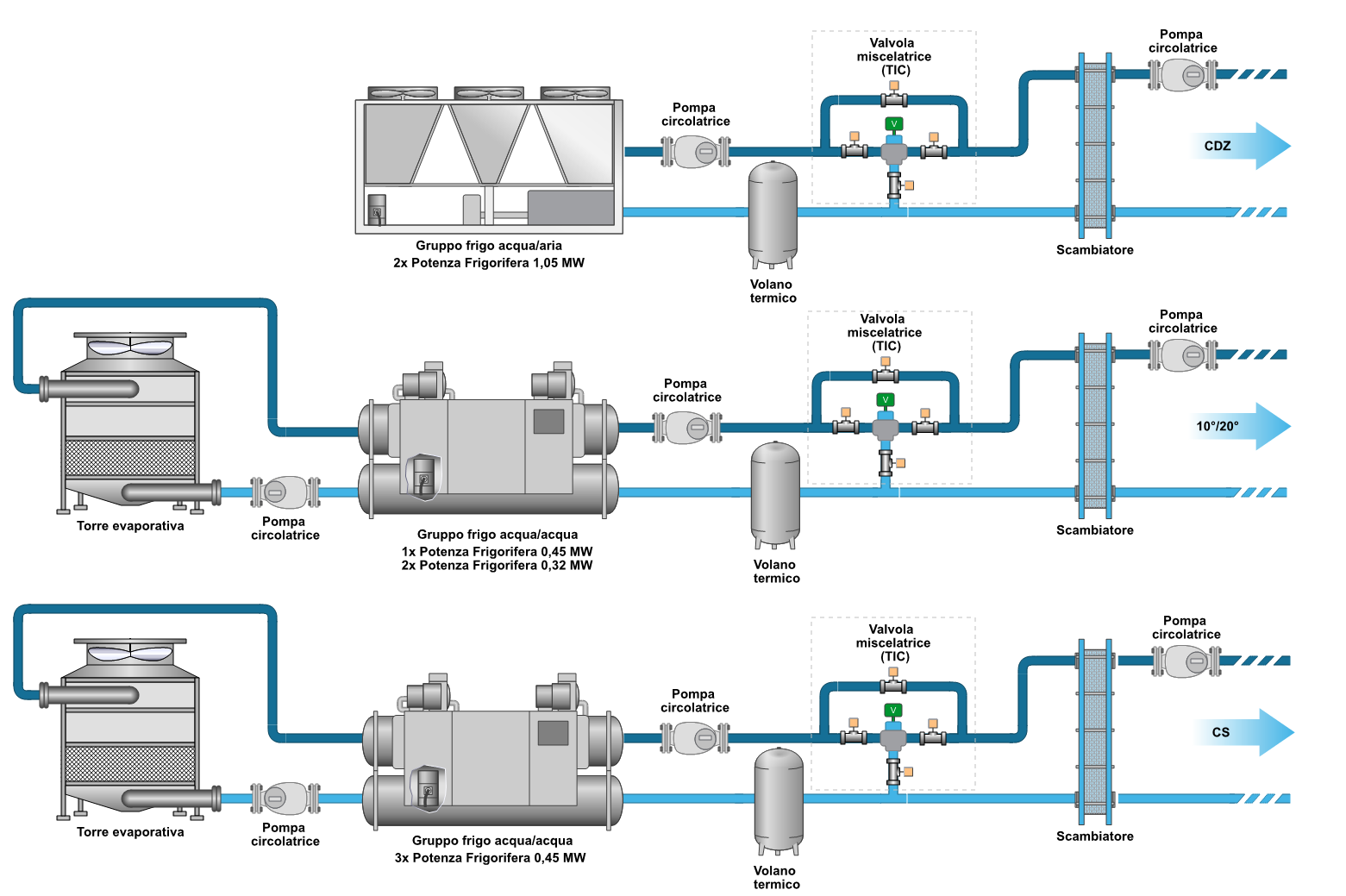 Configurazione attuale:
Tre sottocentrali, separate per tipo di utenza
Ciascuna sotto centrale con la propria ridondanza (raddoppio o triplicazione delle machine frigo e dei sistemi di ricircolo) 
Presenza di gruppi frigo aria/acqua

Limiti configurazione attuale:
Obbligo impiego costante gruppi frigo aria/acqua (COP 3.25 vs 5,62) 
Eccesso di potenza frigo disponibile per garantire le ridondanze
Scarsa opportunità di manutenzione durante i periodi di attività sperimentale
Aumento potenziale dispersione gas serra
Necessità installazione ulteriori macchine frigo per asservire nuove utenze (~1,2M€, solo acquisto macchine frigo aggiuntive, ~2,2M€ realizzazione impianti aggiuntivi necessari)
30
Futura configurazione impianti di refrigerazione LNS
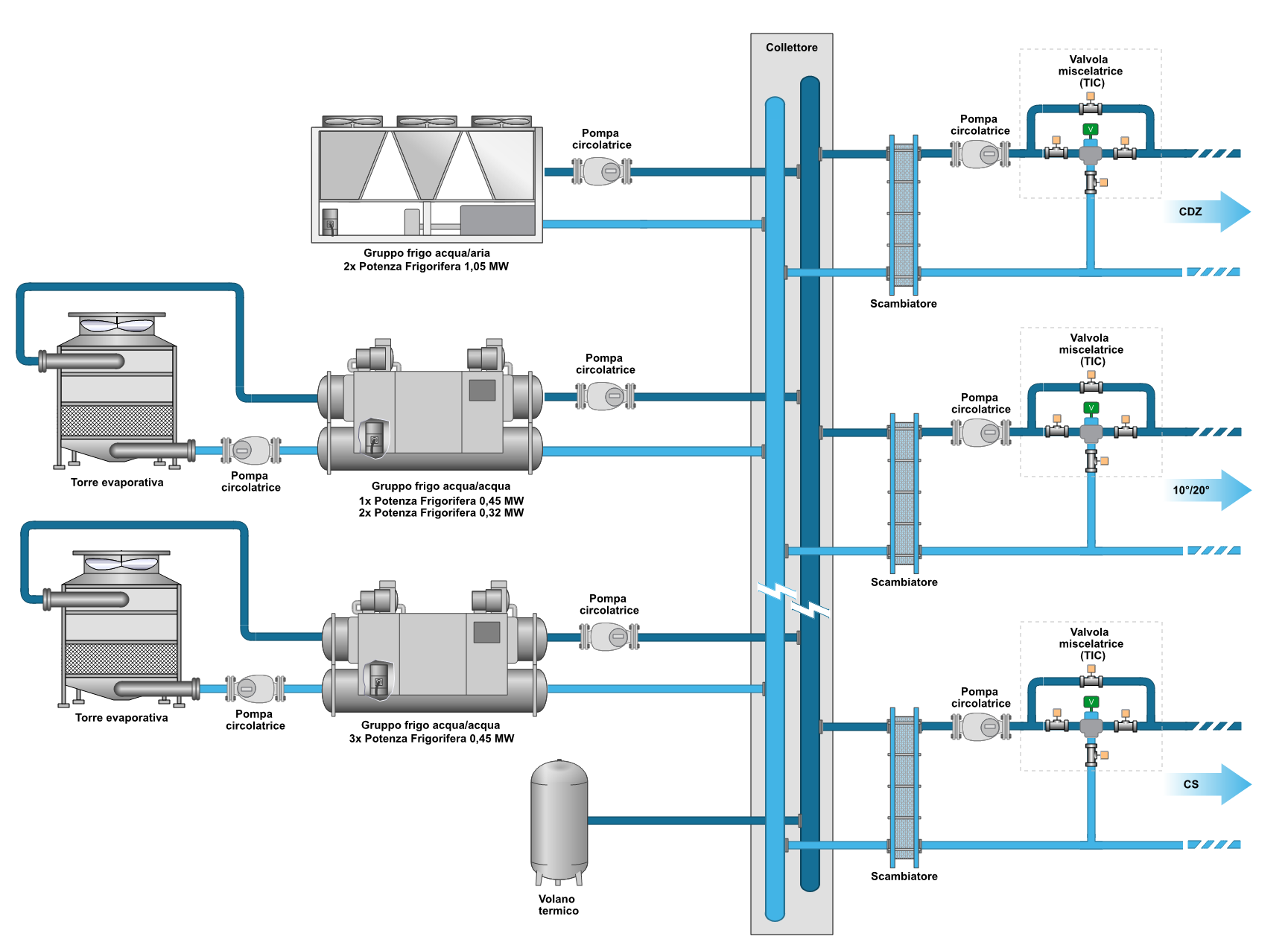 Configurazione di progetto:
Un unico collettore per raggruppare tutta la potenza frigo

Vantaggi configurazione di progetto:
Miglior rendimento energetico derivante dalla limitazione di utilizzo di gruppi a basso COP
Miglioramento della affidabilità dato da
Migliorata distribuzione delle ridondanze
Migliorata manutenibilità durante I periodi di attività sperimentale 
Riduzione potenziale dispersione gas serra
Potenza frigorifera sufficiente per asservire anche le nuove utenze (~1,2M€, risparmiati dal solo acquisto delle macchine frigo aggiuntive)
31
IMPIANTI DI REFRIGERAZIONE
LNS-INFN di Catania
VANTAGGI DEL NUOVO ASSETTO
ECONOMICI
Il costo previsto dell’intervento è 2,2M€, anziché 3,4M€ 
Eliminando la prevista centrale MAGNEX/FRAISE, si abbatteranno i costi generali di esercizio e manutenzione associati alla refrigerazione
I chiller raffreddati ad aria copriranno le condizioni di picco, migliorando le prestazioni medie annuali del servizio ed abbattendo i costi di esercizio
AMBIENTALI
Grazie alla riduzione del fabbisogno di energia primaria, si migliorerà la Carbon Footprint del sito LNS-INFN
AFFIDABILISTICI 
Il sistema di monitoraggio e controllo integrato introdurrà logiche di gestione degli eventi di guasto o emergenza atte a garantire il servizio di refrigerazione di utenze prioritarie
La nuova configurazione, caratterizzata da elevata ridondanza, incrementerà drasticamente l’affidabilità del servizio di refrigerazione
AZIONE PROPOSTA (2/2): RECOMMISSIONING DELLA ATTUALE CONFIGURAZIONE IMPIANTISTICA
32
CNAF

Con il trasferimento al Tecnopolo passeremo da un PUE attuale di 1.7 ad uno stimato di 1.2-1.3.
Inoltre è stato migliorato l’impianto di raffreddamento che prevede l'utilizzo di gruppi frigoriferi con compressori a levitazione magnetica e set point delle temperature dell'acqua più alti che si traducono in maggiore utilizzo del free cooling.
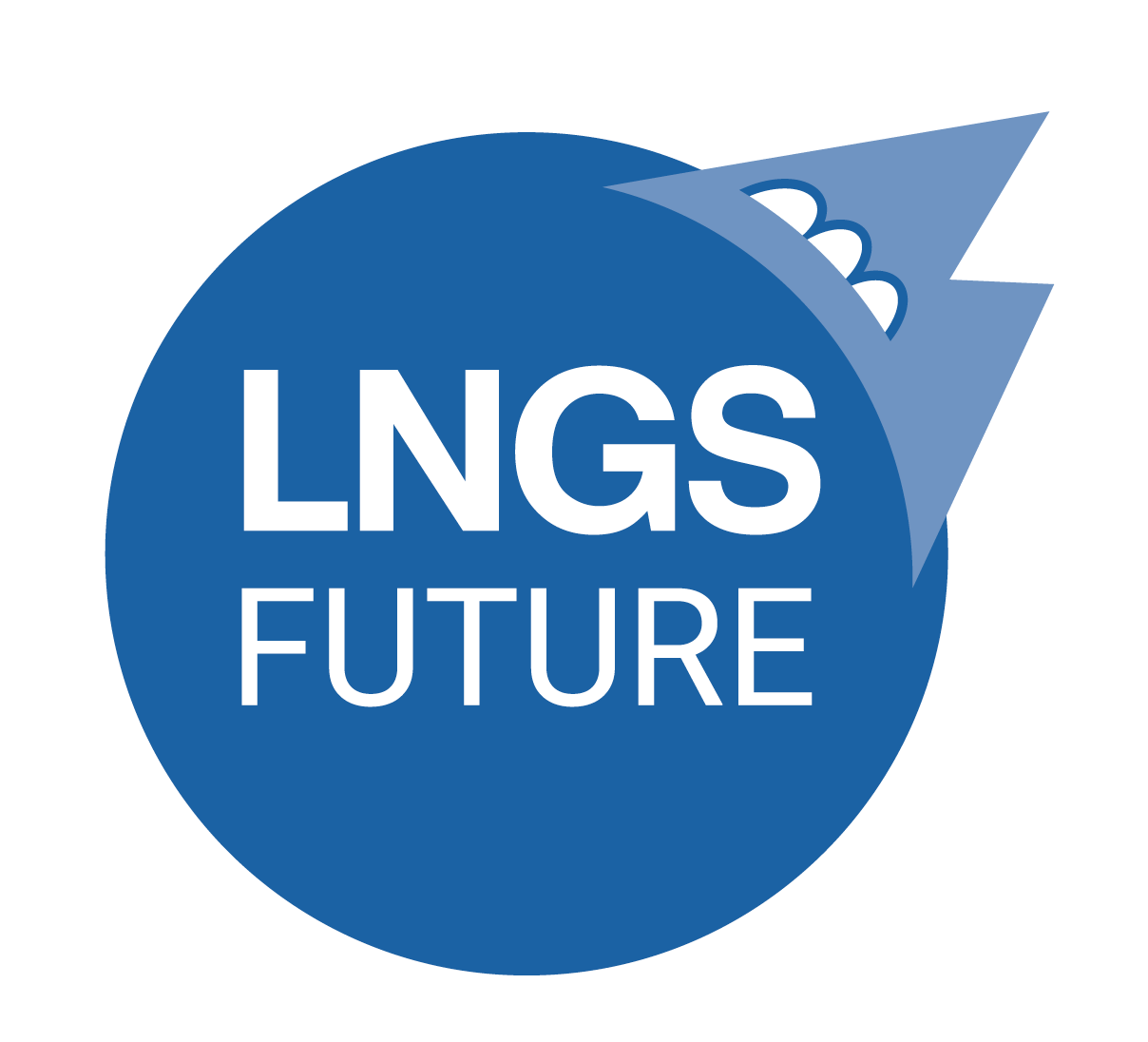 LNGS-FUTURE: UPS power distribution upgrade
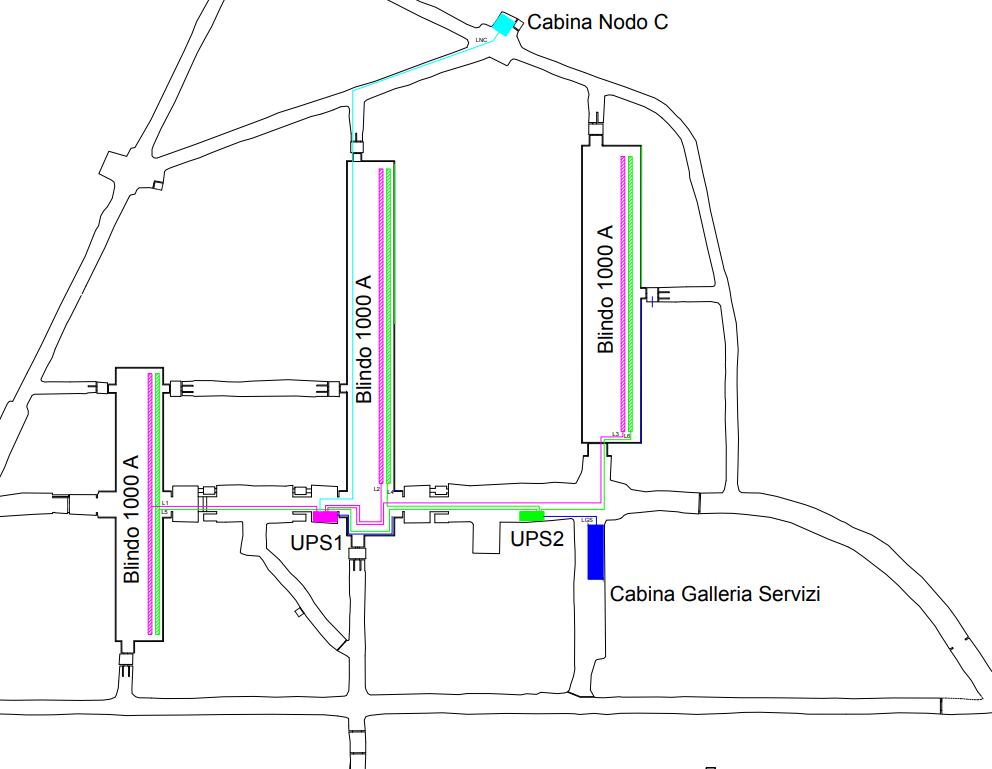 15 UPS DISTRIBUITI
Potenza tot installata: 1.088 kW
Tipo: Monolitico
Efficienza media: 70% (doppia conversione)
% di carico media: 18%
Ridondanda: NO
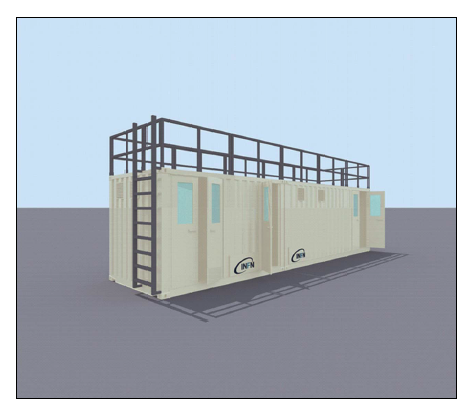 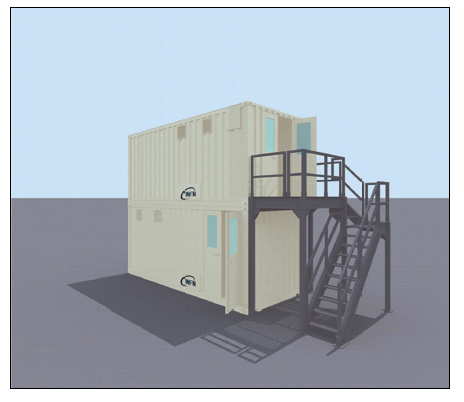 PRIMA
DOPO
2 UPS CENTRALIZZATI
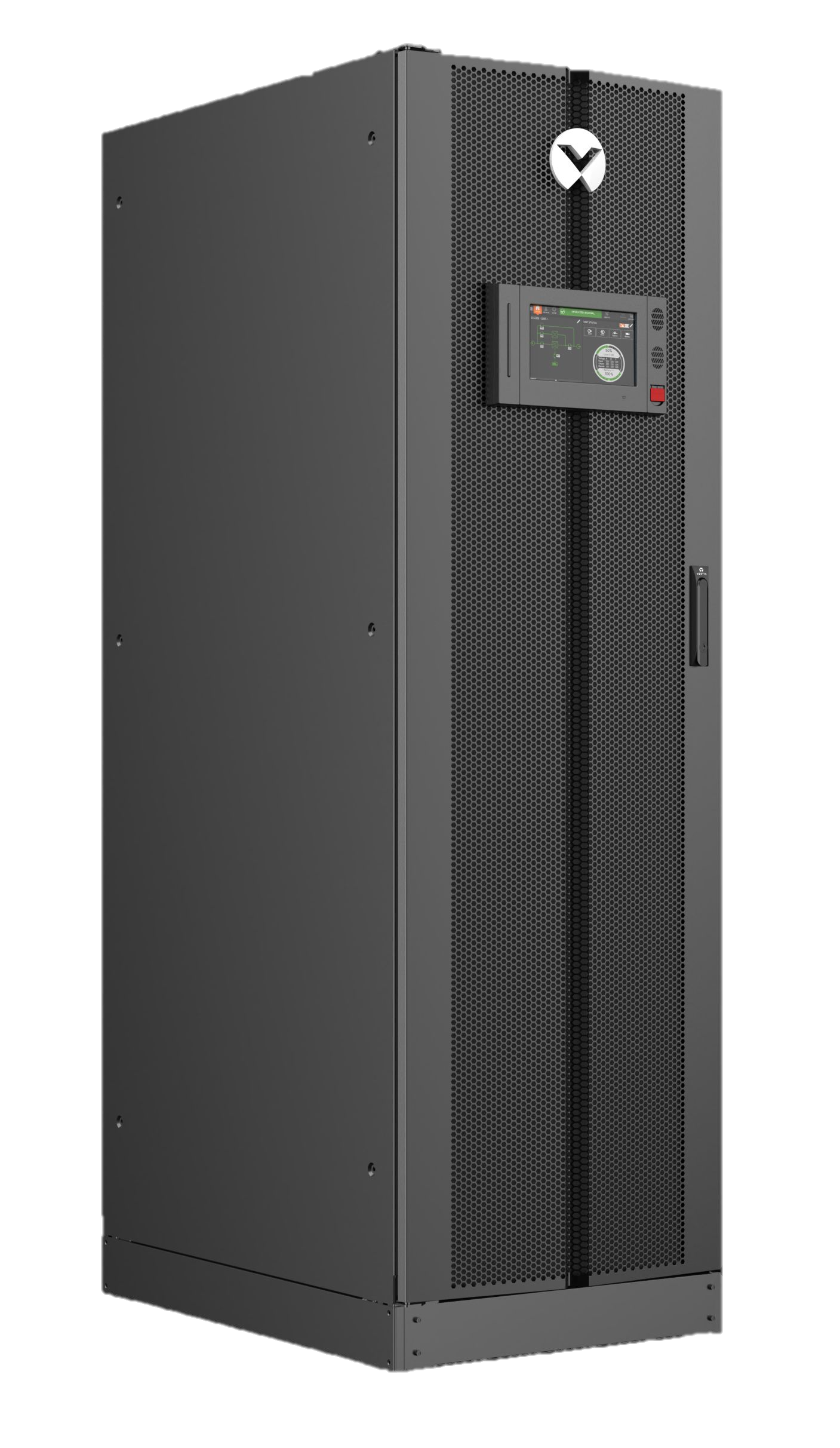 Potenza installata: fino a 600 kW 
Tipo: modulare (10 x 60kW)
Efficienza: fino a 97.5% (doppia conversione)
Ridondanza: SI (2N+1)
Aumento efficienza energetica
Migliore utilizzo delle macchine
Aumento affidabilità rete (2N+1)
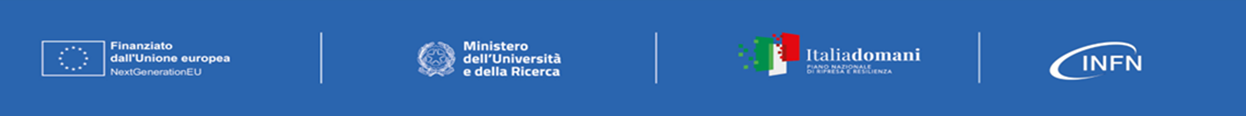 Courtesy of VERTIV SpA
LNGS-FUTURE: Energy efficiency and user safety
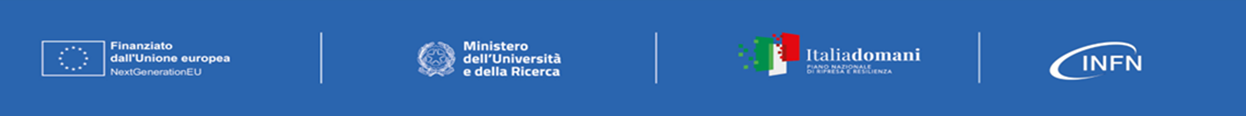 Fotovoltaico
Relamping
Courtesy of Performance in Lighting
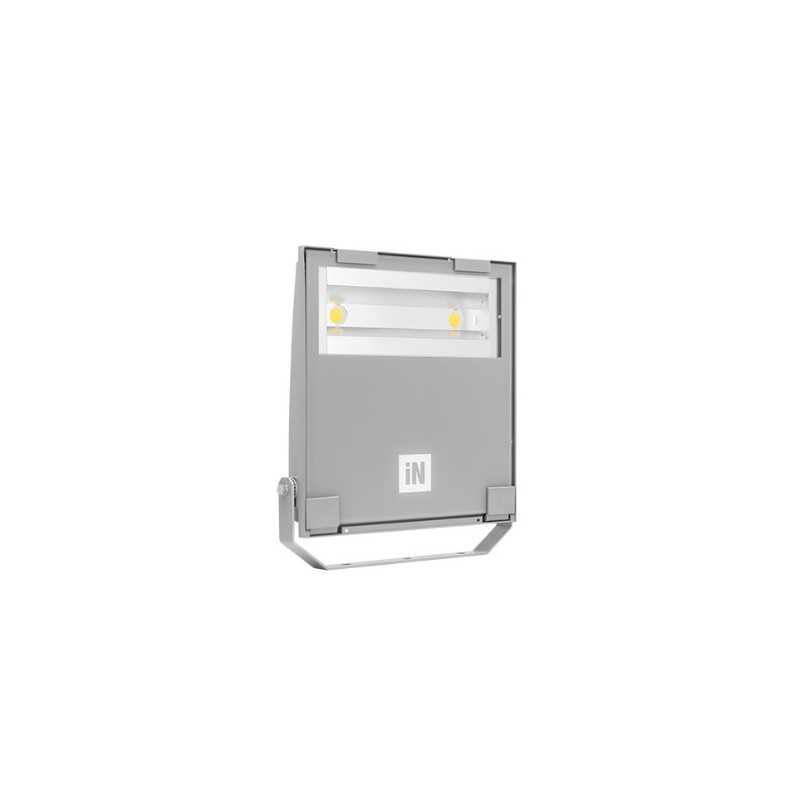 Courtesy of Peimar Industries Srl
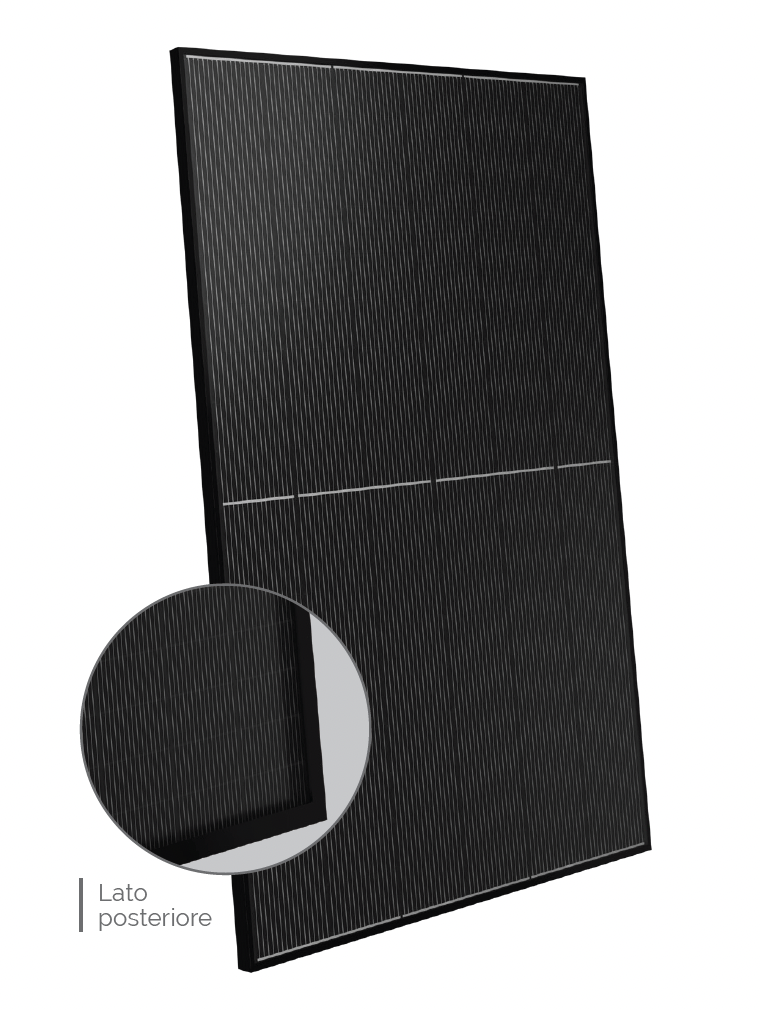 Potenza di picco: 435 kWp
Consumo annuo LNGS: 9.3 GWh
Produzione annuale FV [kWh]: 560 MWh
% da FV rispetto al consume totale: ~ 6%
N. Corpi illuminanti sostituiti: 2339
Consumo annuo stimato: ~ 30% (rispetto ai fluorescenti)
Risparmio annuale: 70% del consumo precedente
Aumento efficienza energetica
Ottimizzazione comfort visivo e flussi
Copertura aree inclinate dei tetti
Moduli da 450 Wp
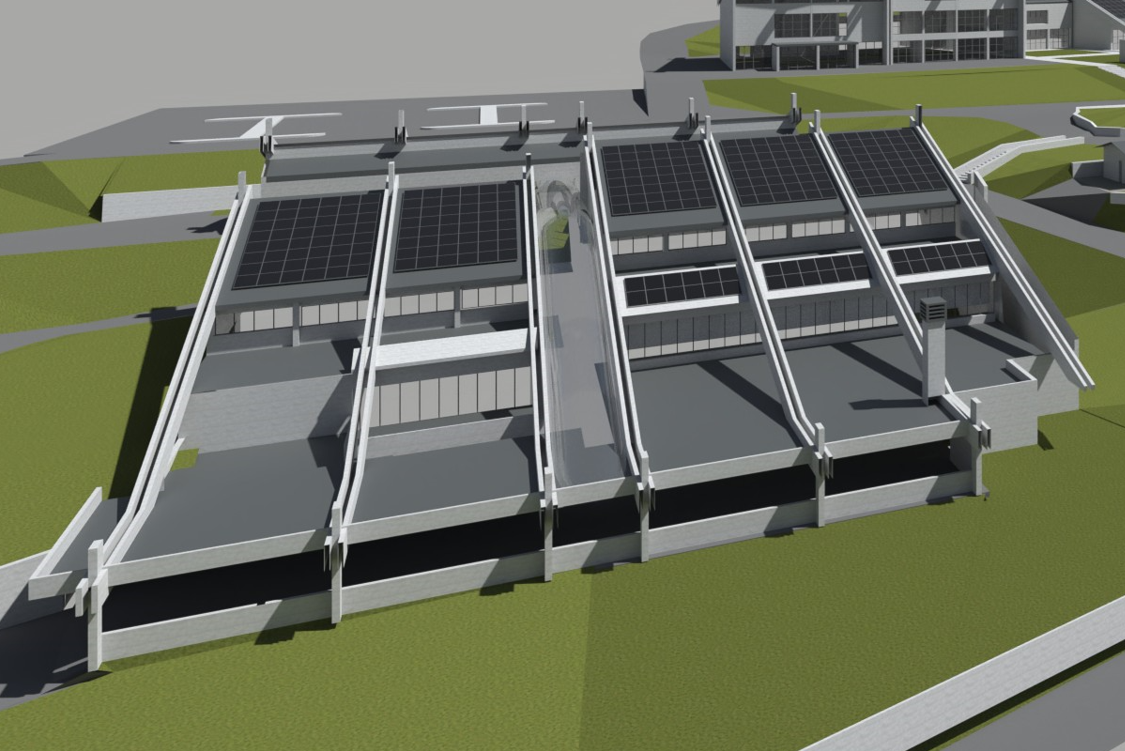 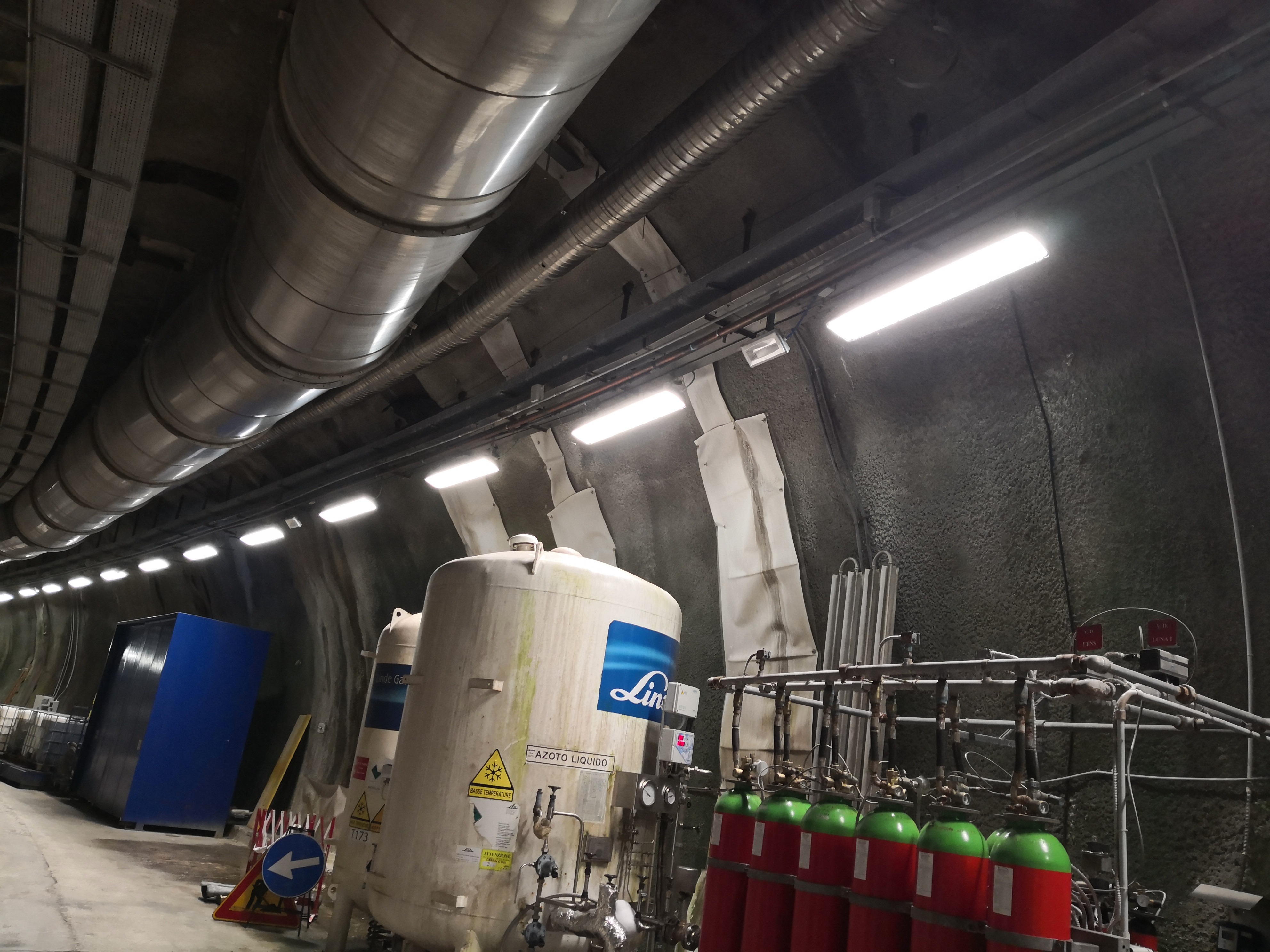 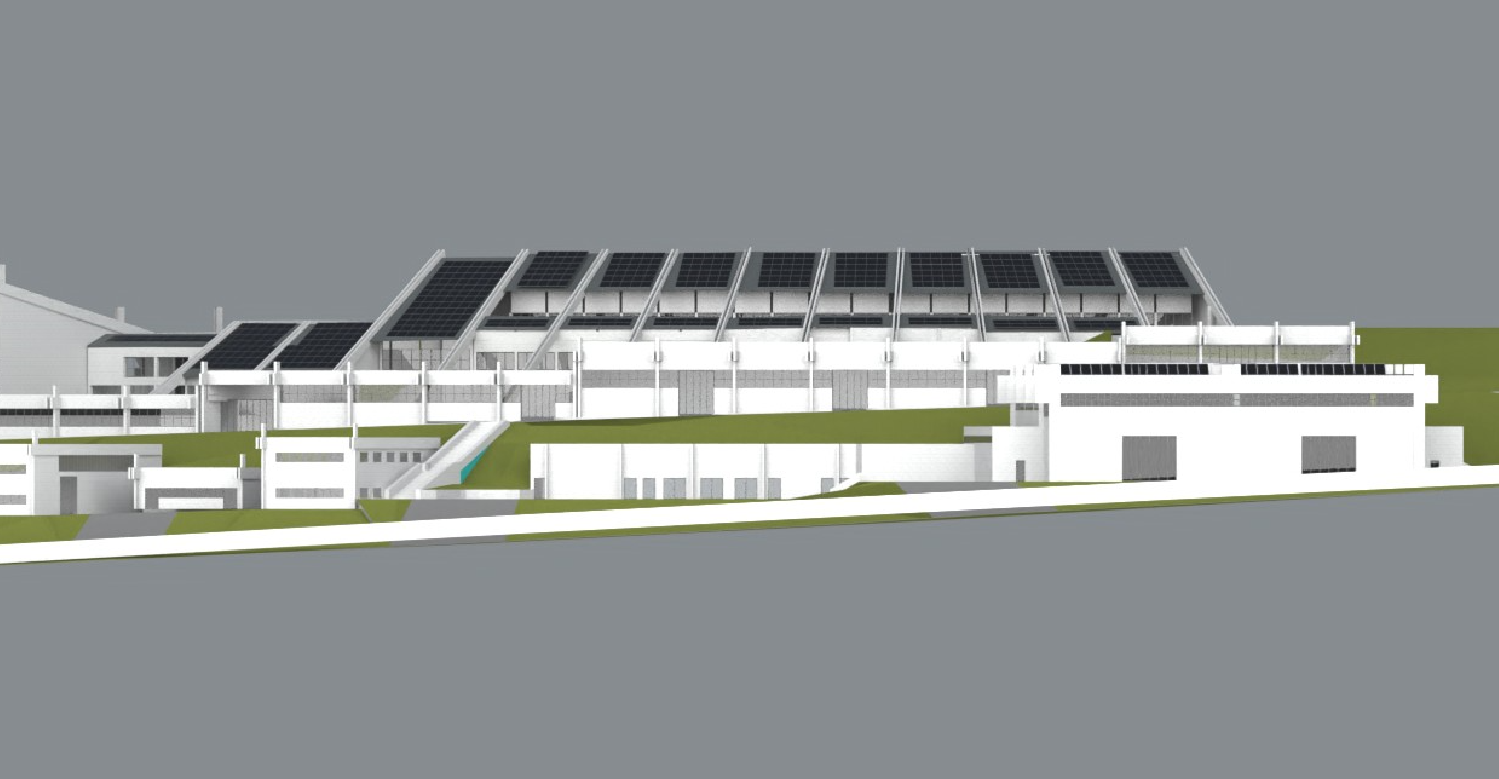 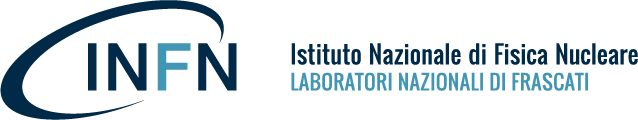 LNF Energy Outlook
Baseload reduce of ≈20% in 10 years
La crisi dei prezzi è la Migliore motivazione per l’efficientamento energetico
222 run days
Molti interventi, ma anche cambio di comportamento
Involvement of workers in energy awareness, mainly after 2021 price crisis, allowed to mitigate the heating and air conditioning request.
R.Ricci - INFN
36
Intervento di modifica dei magneti Wiggler
After modification
LNF 
Esperienze di efficientamento sugli acceleratori
2008-2011
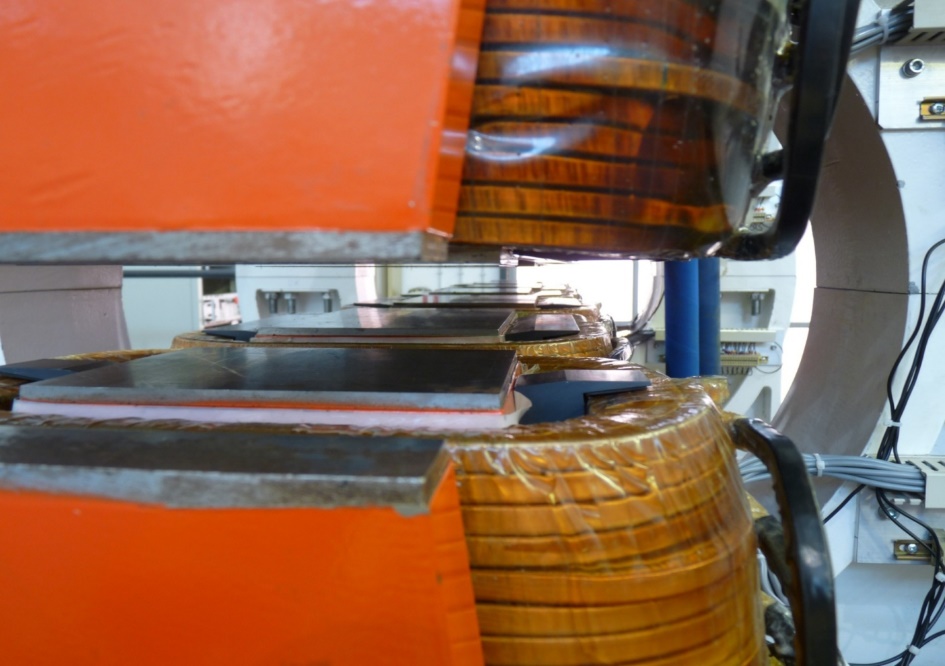 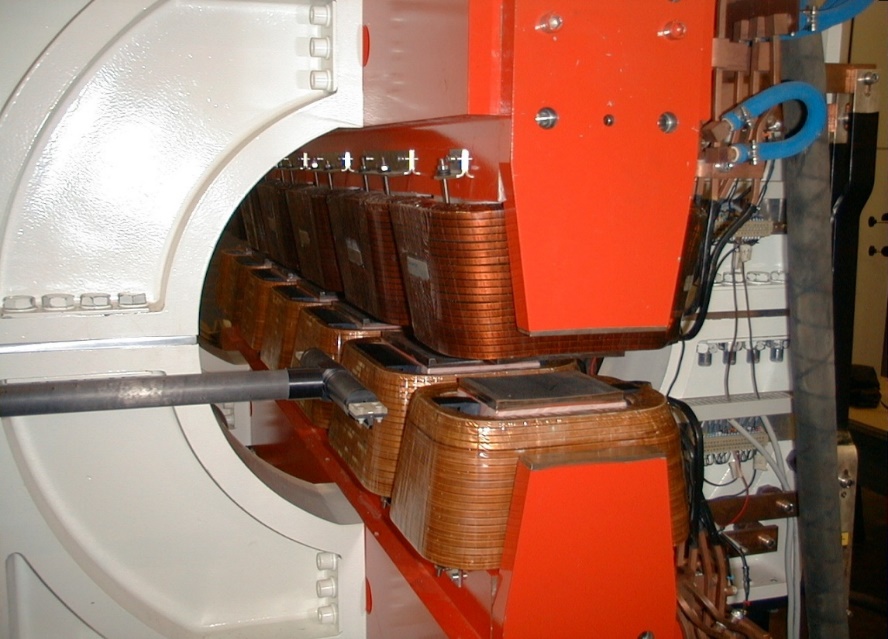 Before modification
Alcuni interventi mirati al miglioramento delle prestazioni, ma anche alla riduzione dei consumi, hanno portato il consumo di Dafne per KLOE da 5,9 MW a 3,35 MW
Wiggler pole wiggling
Sforzo congiunto di competenze diverse
Fisica degli acceleratori, beam dynamic, ottica, esperti di magneti, misure magnetiche ingegneria meccanica, impianti ecc.
Multi step Upgrade performed since 2002 in order to:
Reduce the field non-linearities
Improve the good field region adding shaped pole plates
Reduce the Gap, from 40 to 37 mm: space gained renouncing to early envelope of protective felt, foreseen for baking, not necessary any more
Reduce the maximum required B-field, after machine optics optimization
Componente fontamentale: CORAGGIO 
di cambiare qualcosa che funzionava
“Abbastanza” bene
Energy saving benefit
Lower B required
Lower current (from 730 to 400 A)
Result:
1,7 MW of power saving !
Activity driven by P. Raimondi, leader of Accelerator Division
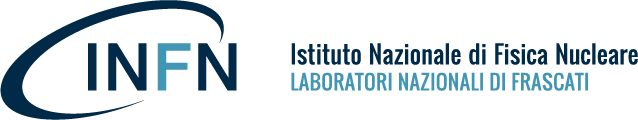 Revamping of the Dafne auxiliaries’ automation and control system
The obsolescence of control systems is much faster than that of plants
2013-2017  multistep revamping of cooling and Dafne auxiliaries control system.
 Driving reason: unavailability of the original one, and repetitive faults of cooling system due to PLC and controls.
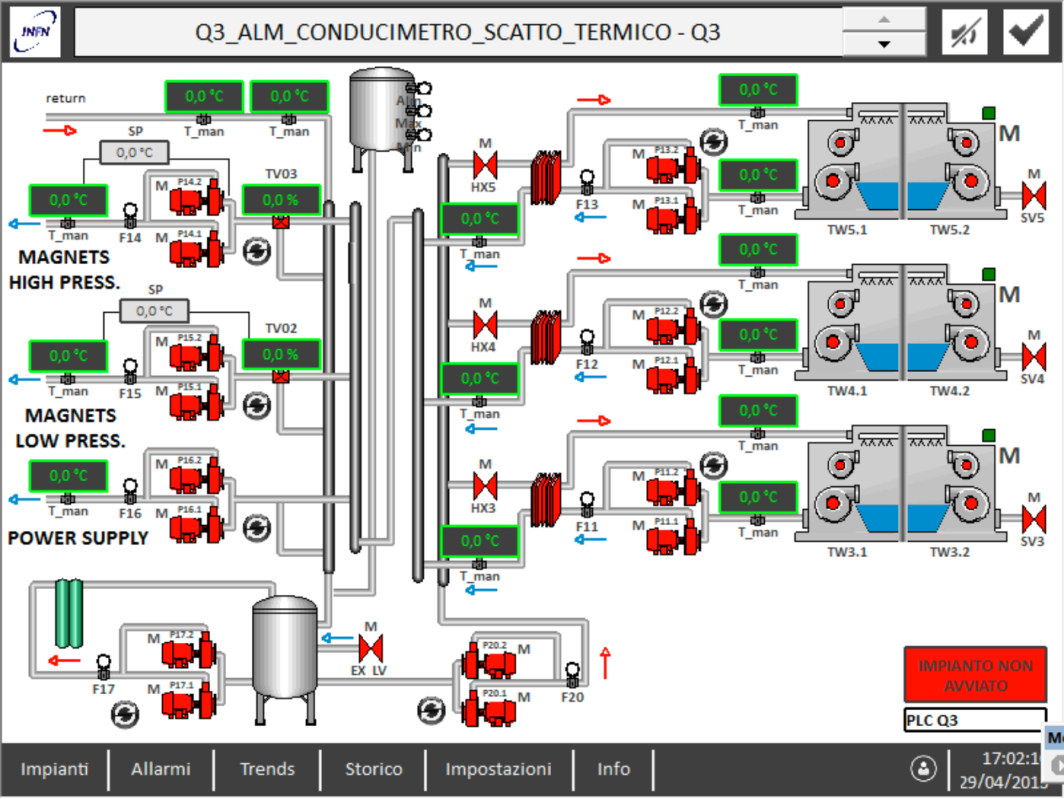 Internal Reverse Engineering based on 
Years of operation, maintenance and fault experience
Needs analysis Review (may have changed compared to the initial project needs)
Quick calculation of sizing
Sharing of experience and requests with all the stakeholders
New generation devices can improve the system
More reliable systems using less power
R.Ricci - INFN
38
Recupero termico
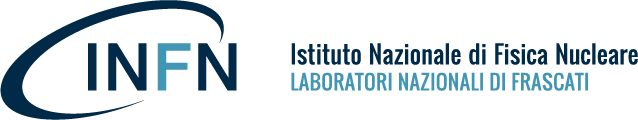 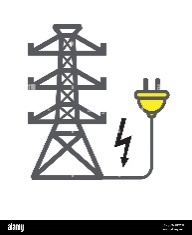 Before: conventional cooling system
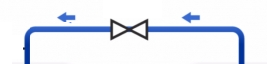 What a pity !!!
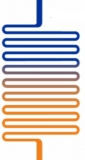 90 kWe
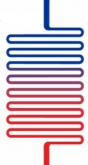 Waste heat
COOLING WATER RETURN 12°C
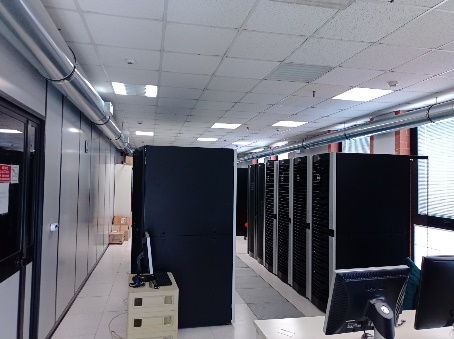 HOT WATER WASTE 
28 °C
COP 
5,4
EER 
 4,4
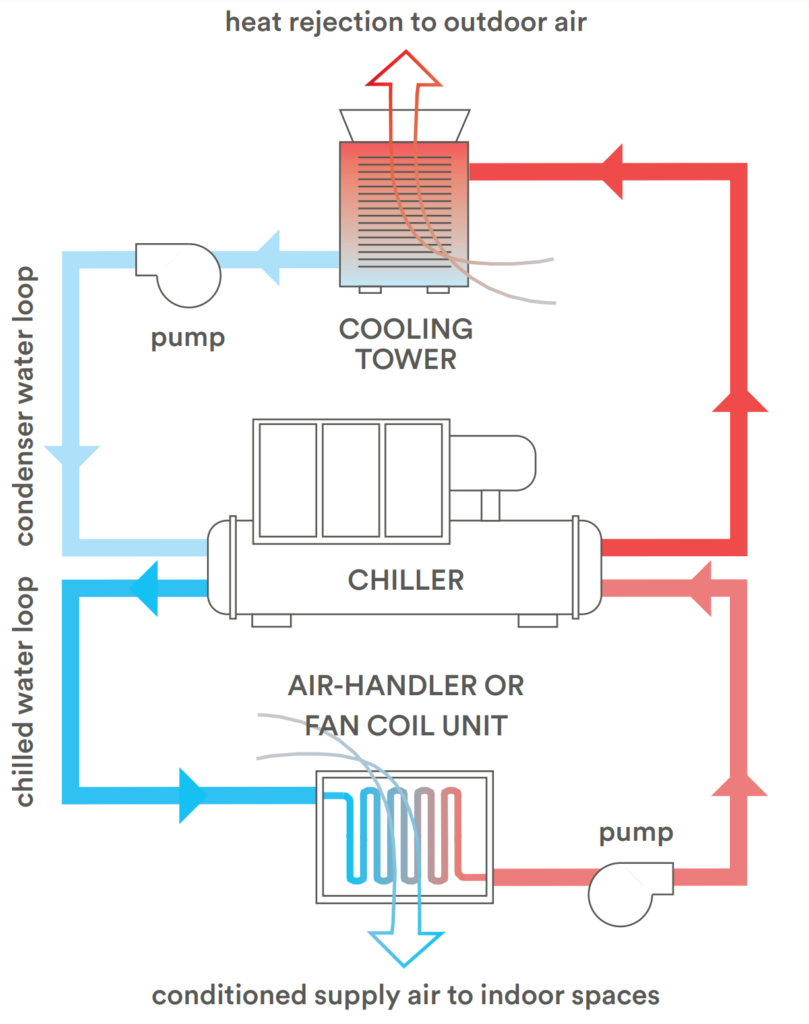 Heat load
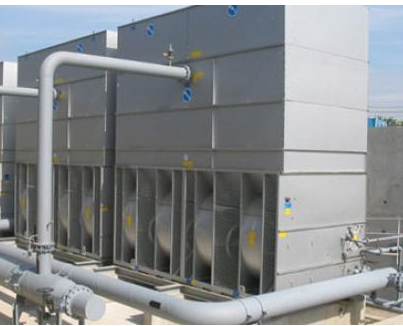 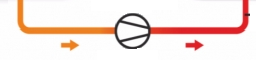 490 kWt
DATA CENTER
400 kWt
Experimental electronic devices
COOLING TOWER
AHU 
& Aux Systems
COOLING WATER SUPPLY 7 °C
HOT WATER RETURN 
 25 °C
R.Ricci - INFN
39
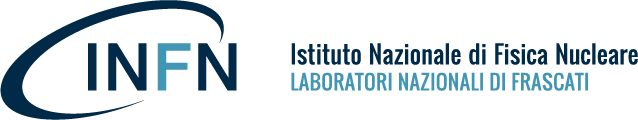 New configuration
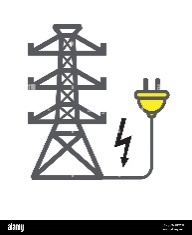 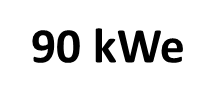 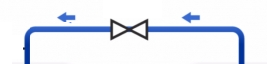 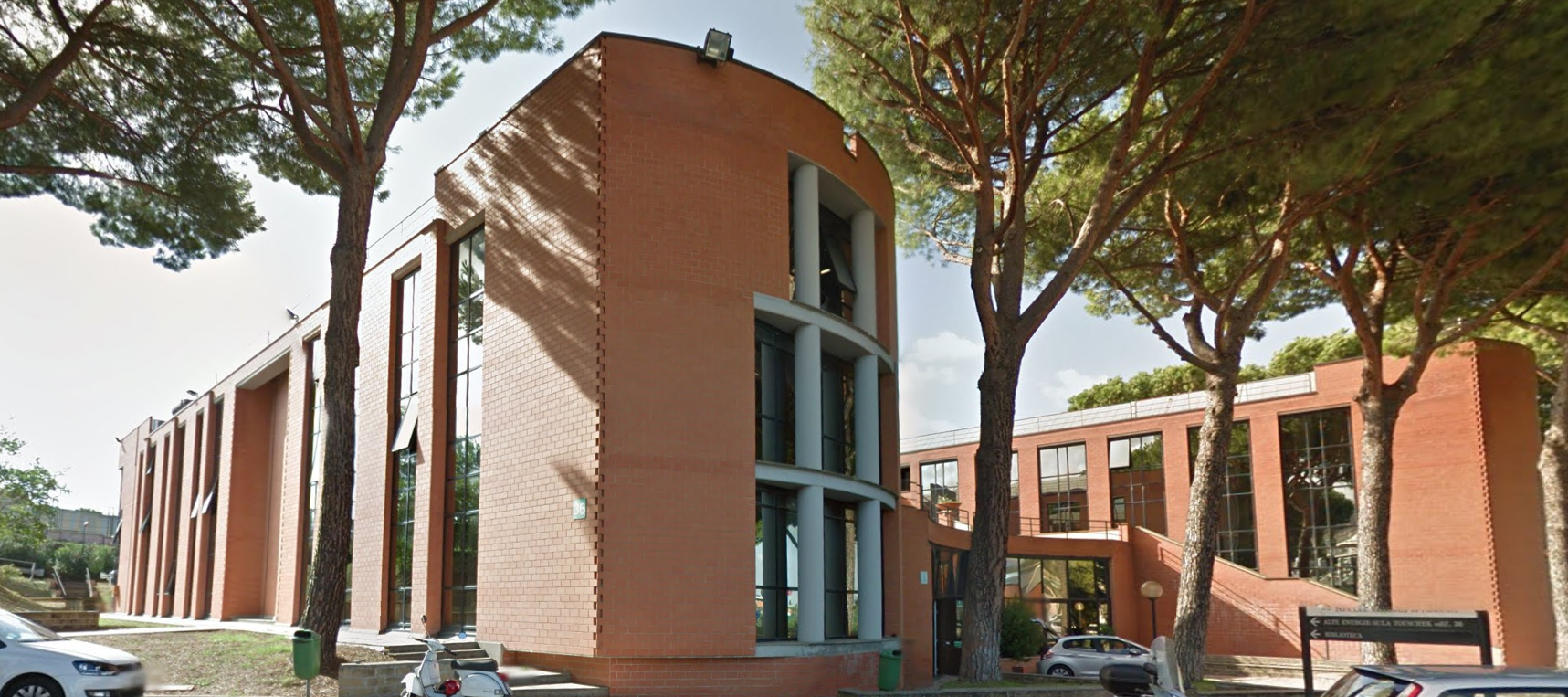 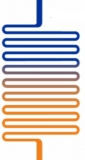 111 kWe
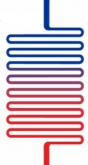 COOLING WATER RETURN 12°C
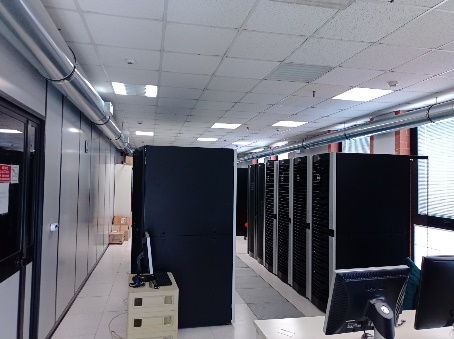 HOT WATER WASTE 
42 °C
COP 
3,6
EER 
 2,6
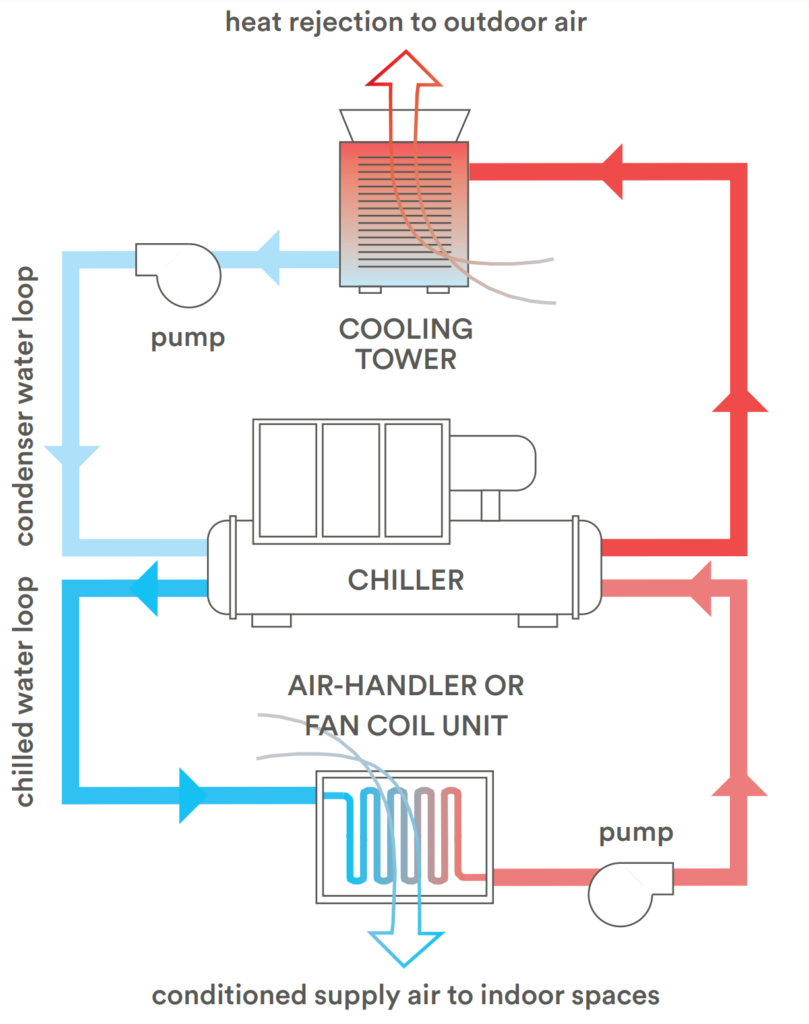 LNF
 District Heating
Heat load
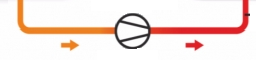 511 kWt
DATA CENTER
400 kWt
Experimental electronic devices
Balance of Power
AHU 
& Aux Systems
COOLING WATER SUPPLY 7 °C
HOT WATER RETURN 
 37 °C
Waste heat
R.Ricci - INFN
40
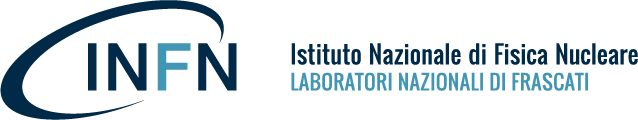 Sincrotron Light lab
1500 m3
6 people
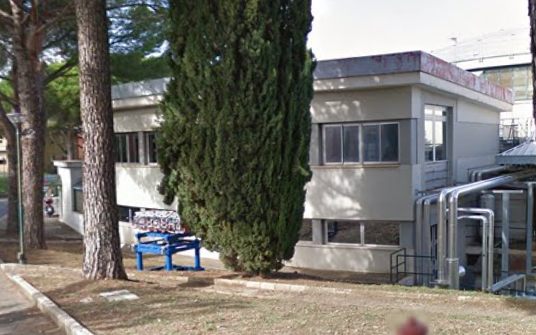 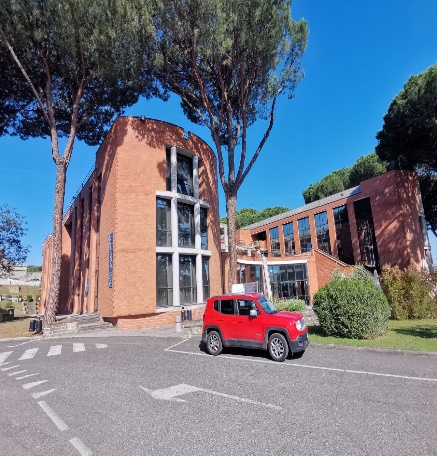 Research Division
13744 m3
160 people
11 building
12.600 m2
40.000 m3
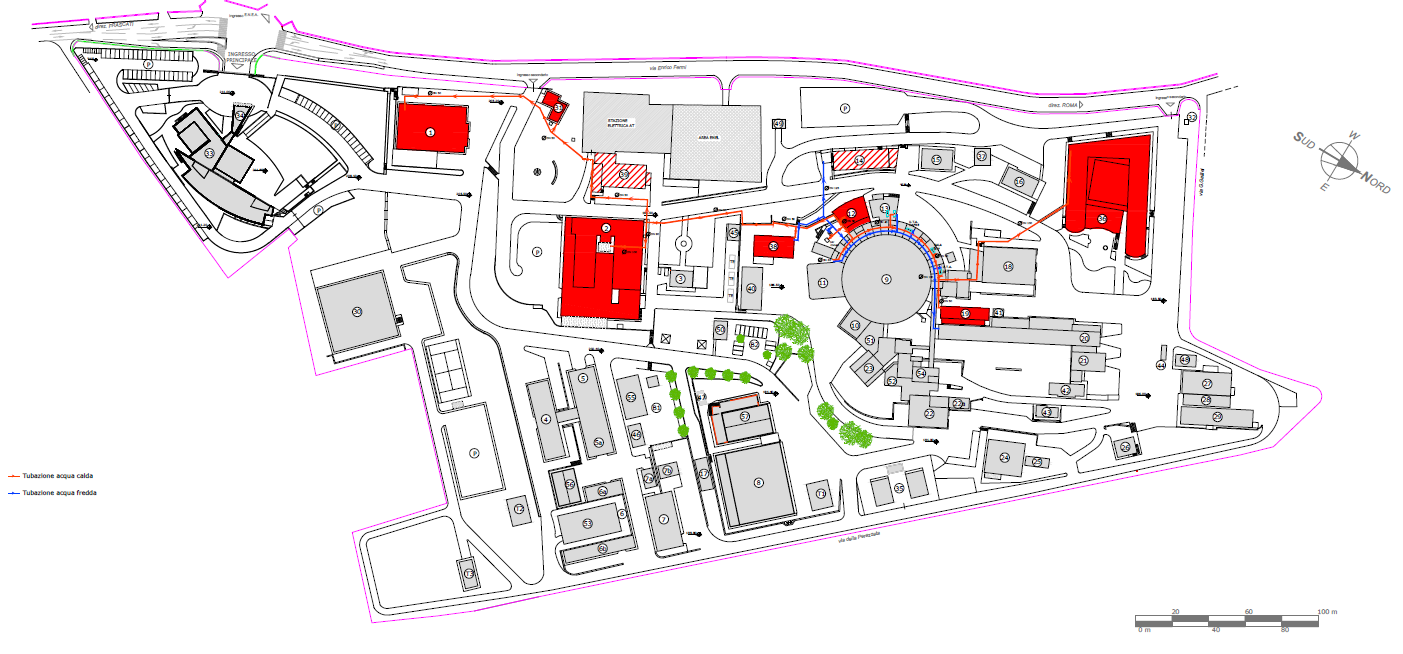 Administration
6500 m3
40 people
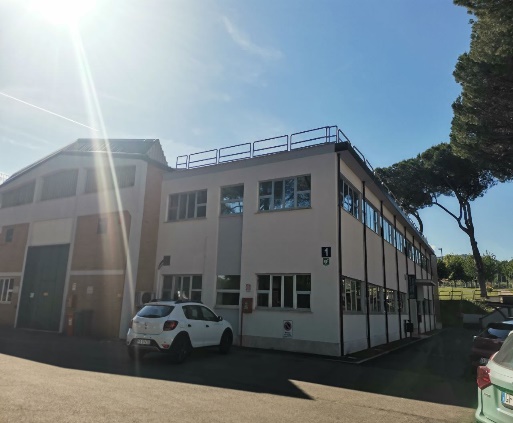 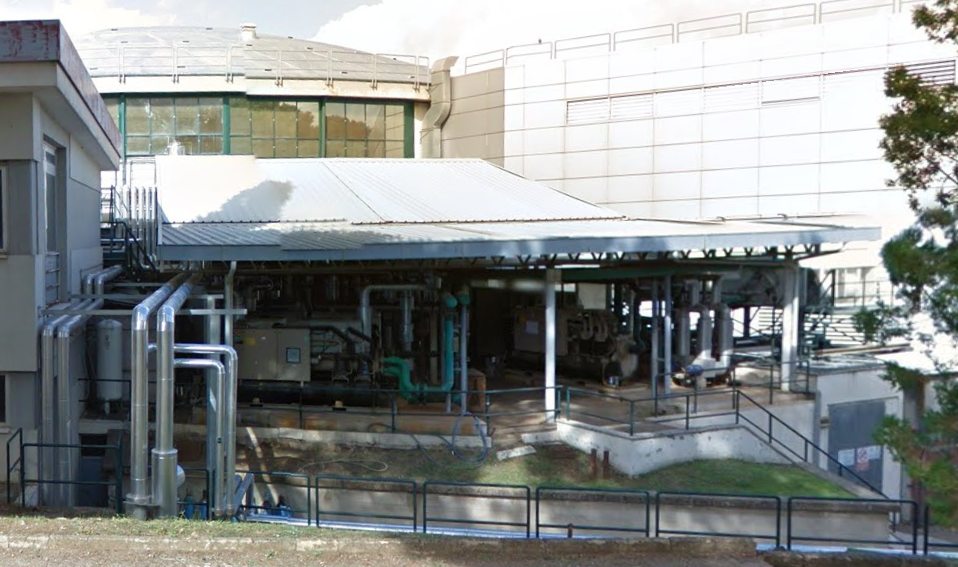 Plant
Magnetic test hall
1818 m3
6 people
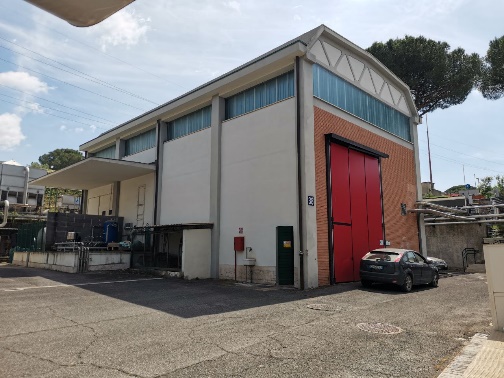 Accelerator Division
13405 m3
100 people
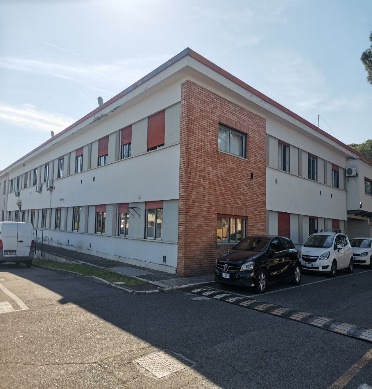 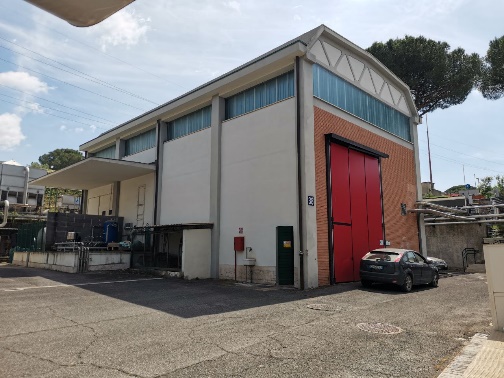 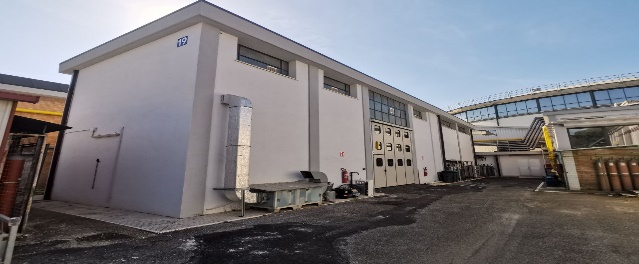 Hydraulic workshop 
- 1284 m3
- 6 people
R.Ricci - INFN
41
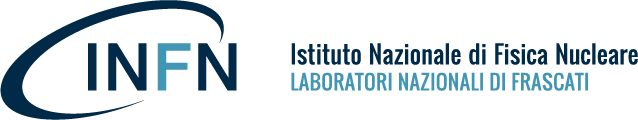 Data Center Waste Heat Recovery System
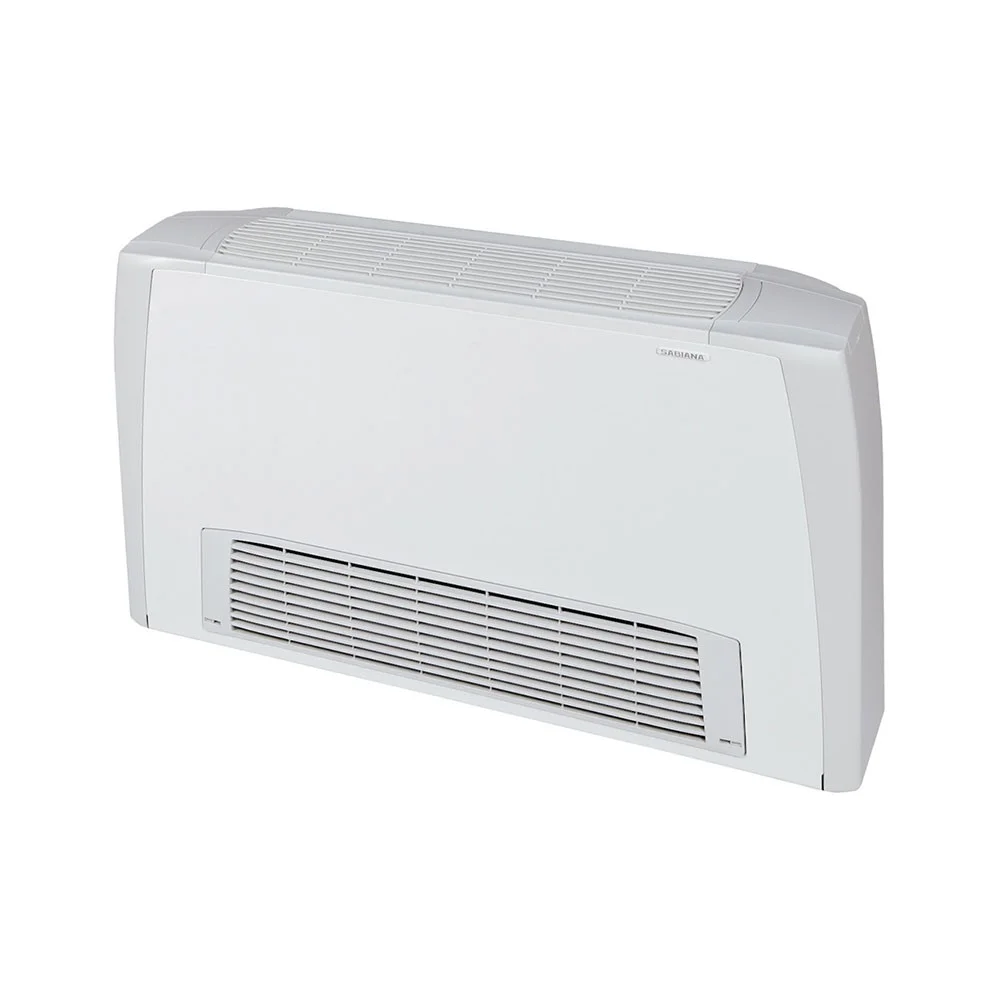 Opportunities @LNF:

-    Heat producer and thermal users both under our control
Existing distribution network as district heating (modified suppressing existing heat exchangers in the substations)
Existing air conditioning system based on chilled water and Fan coils.
Existing fan coils sized on summer request that fit also the heating request.
The existing chillers can run up to 45 °C of condensing water.
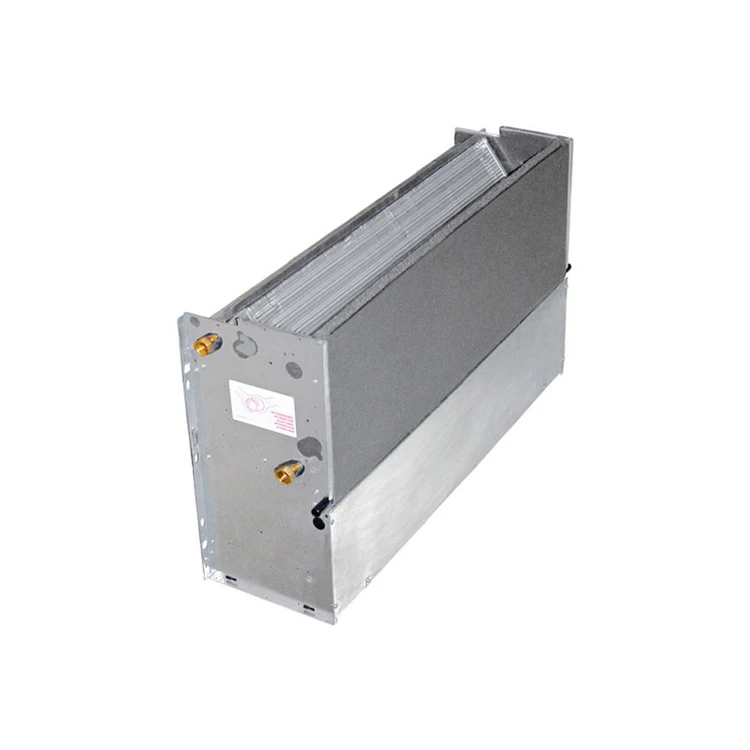 Summer:
Tin=7 °C
Tout=12 °C
Winter:
Tin=42 °C
Tout=37 °C
R.Ricci - INFN
42
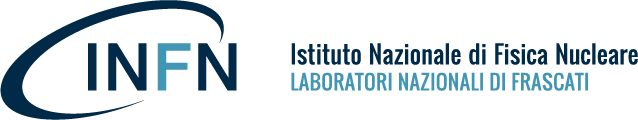 DC Heat Recovery key words
1. Data center is a cheap and reliable heat source
3. Reuse of Data Centre Waste Heat strongly recommended in the:
  
2023 Best Practice Guidelines for the EU Code of Conduct on Data Centre Energy Efficiency
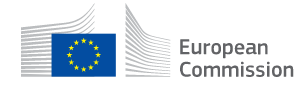 R.Ricci - INFN
43
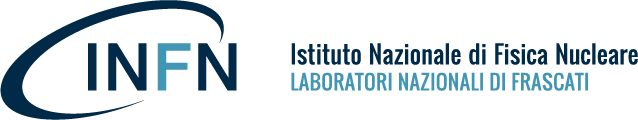 9 years of experience results
Operational result ~ 1 GWht/year supplied
Environmental result: avoided CO2140 TonCO2/year saved
calculation based on balancing of the avoided natural gas for conventional boilers and the additional electrical power demand. We can estimate a factor:
1 kWht recovered = 0,14 kg CO2

~ 100.000 Sm³ of natural gas saved
Heating season: 180 days (~ 4300 h): 1- November / 30 April
R.Ricci - INFN
44
FOTOVOLTAICO LNF
Realizzazione in concessione  tramite project financing su proposta di un promotore 
Proposta: ottobre 2017
Gara: 2023
Contratto 2024
Fine lavori: 2025

Importo dell’investimento: 1,6 M€
Di cui 49% a carico INFN (fondi PNR)
1100 kWp
2380 moduli da 465 W
11 edifici interessati dagli impianti
19 edifici con nuova copertura e coibentazione (e messa in sicurezza)
Producibilità attesa 1,3 GWh/anno  (16% del consumo base LNF)
Concessionario: ENGIE
Prezzo di fornitura dell’energia 12,3 €cent/kWh fisso per 18 anni
Prezzo medio LNF 2024 17,7€cent/kWh  (IVA esclusa)
Risparmio medio per EE autoprodotta: 80 k€/anno

Gestione e manutenzione a carico del concessionario per 18 anni, poi diventa di proprietà LNF.
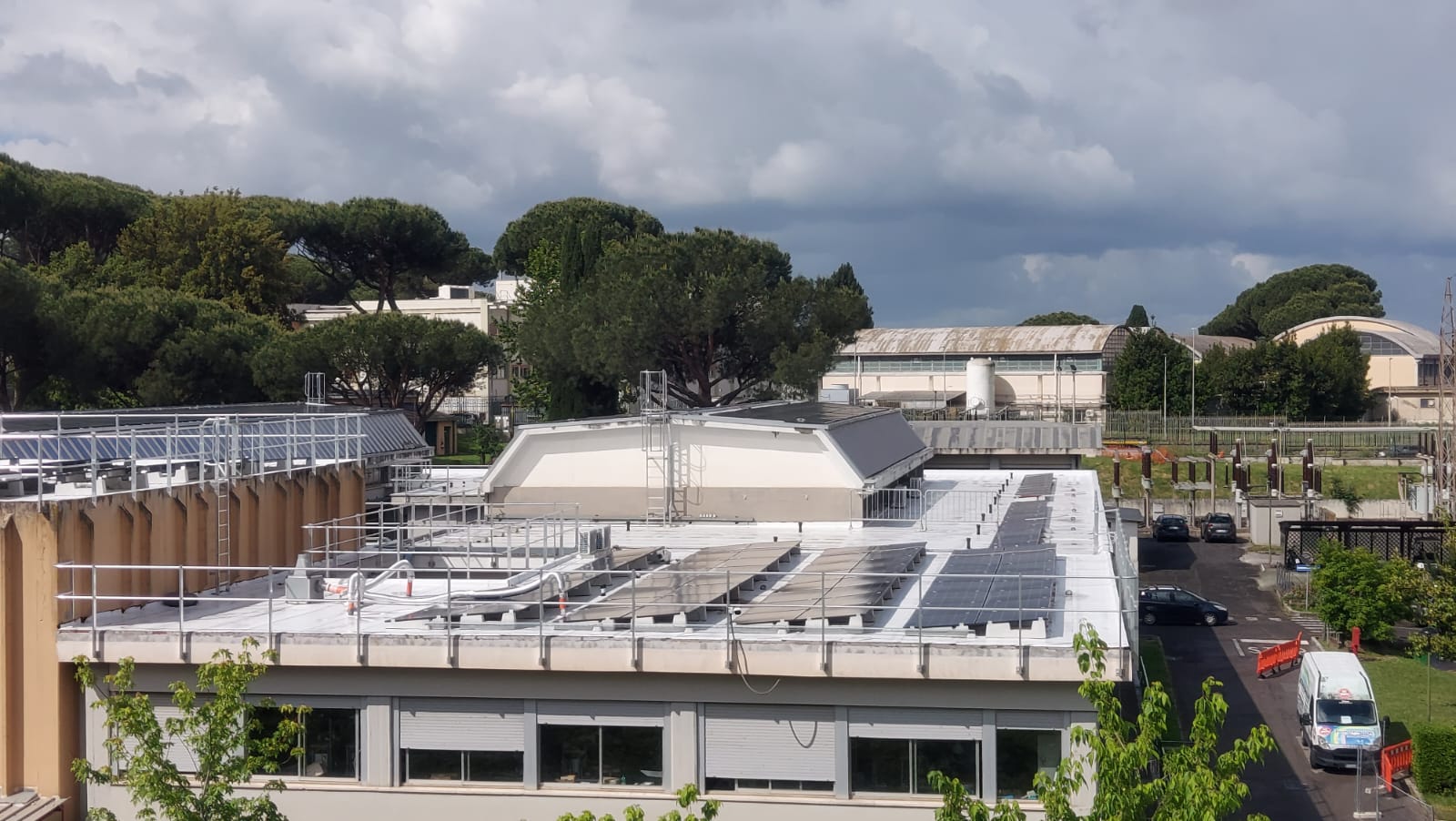 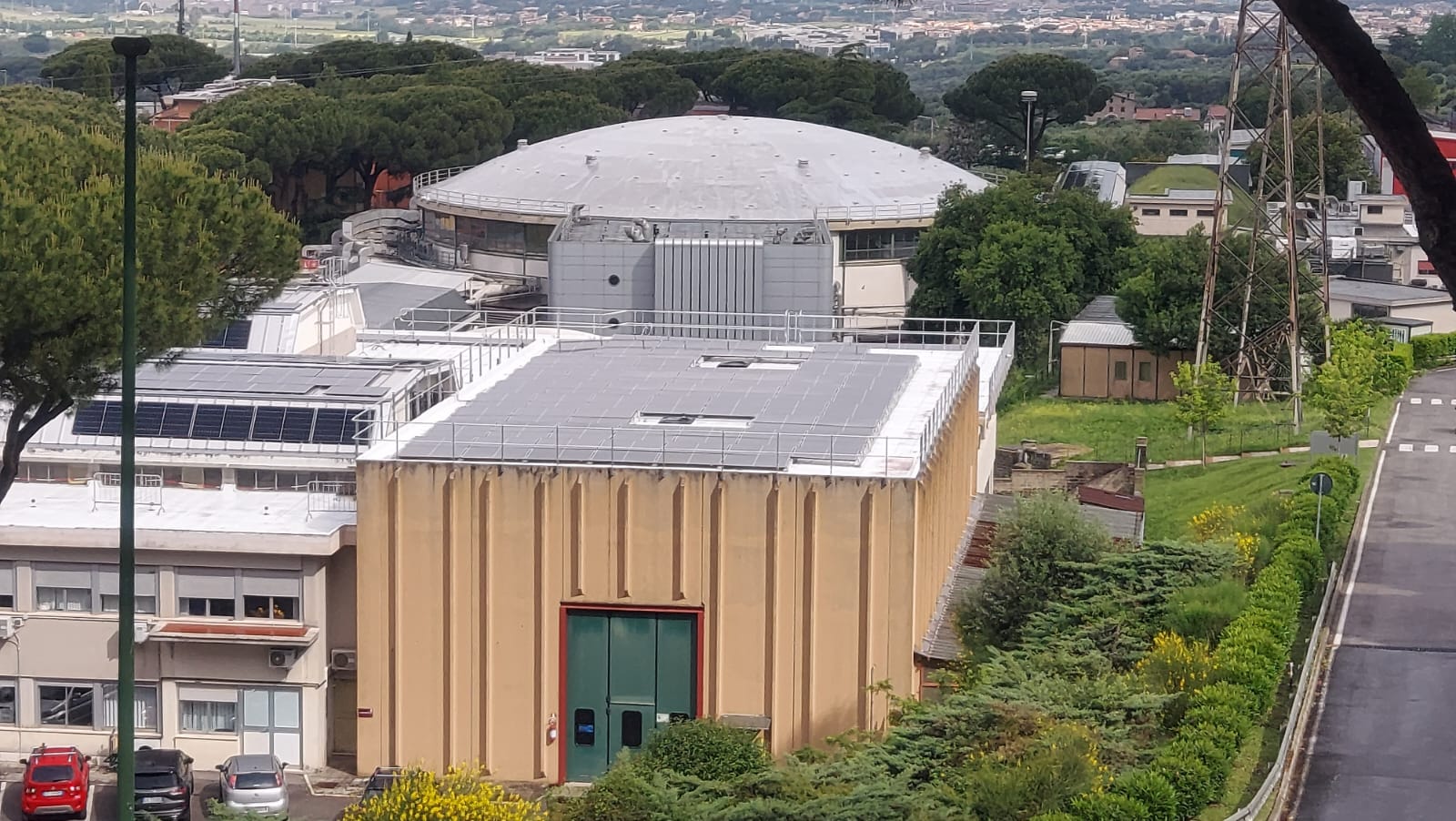 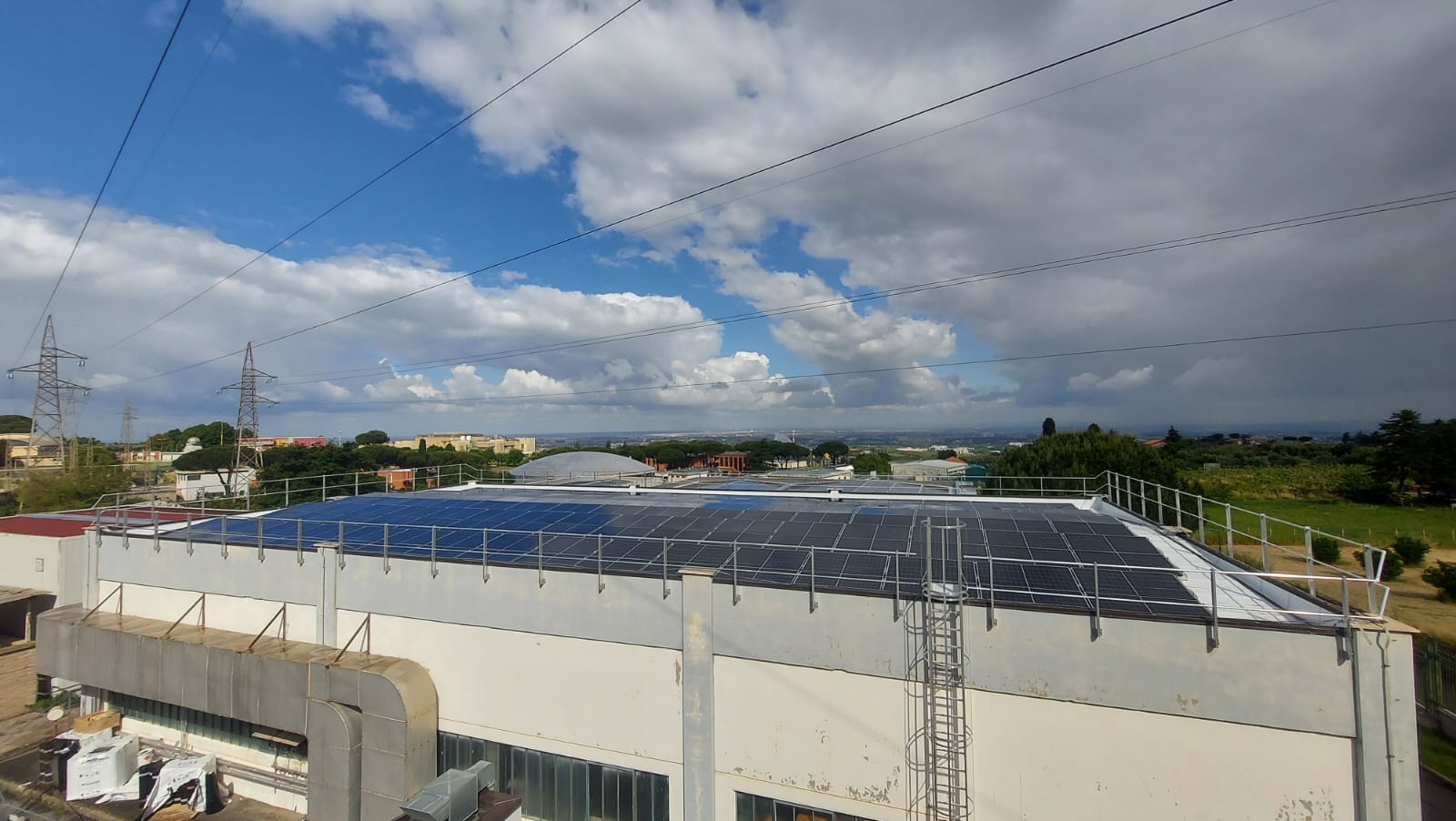 45
Il contributo dei tecnici nel miglioramento della sostenibilità e nell’efficientamento
Coinvolti nei servizi tecnici
Gestione di impianti o servizi
Realizzazione di attività sperimentali che hanno impatto energetico ed ambientale

Conoscenza di dettaglio di molti impianti
Proposte «dal basso»
Ruggero.ricci@lnf.infn.it